29.09.06 Полиграфическое производство
ПРОФЕССИОНАЛЬНЫЙ ЦИКЛ
УЧЕБНАЯ ЛИТЕРАТУРА
ОП.01 
ОСНОВЫ ПОЛИГРАФИЧЕСКОГО ПРОИЗВОДСТВА
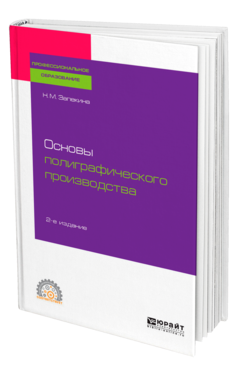 Запекина Н. М.  Основы полиграфического производства : учебное пособие для СПО / Н. М. Запекина. — 2-е изд., перераб. и доп. — Москва : Издательство Юрайт, 2023. — 178 с.  — (Среднее профессиональное образование). 

В пособии сделана попытка в краткой форме изложить наиболее существенные вопросы допечатной, печатной и послепечатной подготовки изданий, особенности расходных материалов, влияющих на качество готового продукта. Каждая тема содержит список использованной литературы, дополнительную информацию, вопросы для повторения материала и размышления над прочитанным.
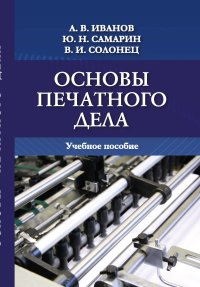 Иванов, А. В. Основы печатного дела : учебное пособие / А. В. Иванов, Ю. Н. Самарин, В. И. Солонец ; под. ред. А. В. Иванов. - Санкт-Петербург : Издательско-полиграфическая ассоциация высших учебных заведений, 2019. - 206 с. 

В учебном пособии изложены основные сведения о технологических процессах производства печатной продукции. Приведены сведения о конструкции и характеристиках печатной продукции, технологических операциях допечатного, печатного и послепечатного процессов; материалах, используемых при изготовлении печатных изданий, о полиграфическом оборудовании и средствах управления производством. Учебное пособие предназначено для обучающихся по направлениям «Полиграфия» и «Издательское дело» для всех уровней профессионального образования.
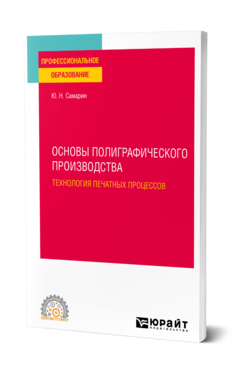 Самарин Ю. Н.  Полиграфическое производство : учебник для СПО / Ю. Н. Самарин. — 2-е изд., испр. и доп. — Москва : Издательство Юрайт, 2023. — 503 с. — (Профессиональное образование). 

В учебном пособии изложены основные сведения о технологических операциях печатного процесса и оборудовании, используемом на данном этапе производства печатной продукции. Соответствует актуальным требованиям федерального государственного образовательного стандарта среднего профессионального образования и профессиональным требованиям. Учебное пособие может быть полезно при изучении основ полиграфического производства.
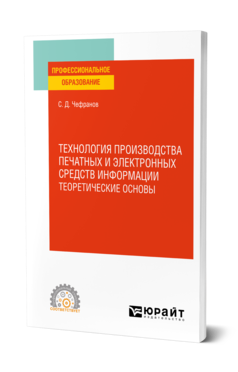 Чефранов С. Д.  Технология производства печатных и электронных средств информации. Теоретические основы : учебное пособие для СПО / С. Д. Чефранов. — Москва : Издательство Юрайт, 2023. — 134 с. — (Профессиональное образование). 

Данный курс предназначен для изучения дисциплины «Технология производства печатных и электронных средств информации»: в нем освещается теоретическая часть, а также приведены практические задачи и их решения относительно вопросов развития, допечатной подготовки и производства печатных и электронных средств информации. Цель курса: приобретение студентами направления подготовки «Издательское дело» знаний в области современных полиграфических технологий, овладение студентами профессиональной терминологией, понимание ими причинно-следственной связи между качеством редакционно-издательской подготовки издания и эффективностью его производства.
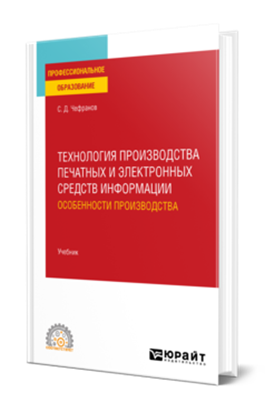 Чефранов С. Д.  Технология производства печатных и электронных средств информации. Особенности производства : учебник для СПО / С. Д. Чефранов. — Москва : Издательство Юрайт, 2023. — 385 с. — (Профессиональное образование).

Данный курс предназначен для изучения дисциплины «Технология производства печатных и электронных средств информации» В курс кроме теоретической части включены практические задачи и примеры их решения. Изложение сопровождается богатым иллюстративным материалом, дающим представление о современном полиграфическом оборудовании, видах продукции, встречающемся браке.
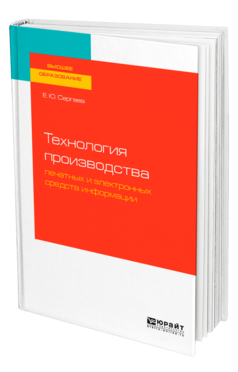 Сергеев Е. Ю.  Технология производства печатных и электронных средств информации : учебное пособие для СПО / Е. Ю. Сергеев. — Москва : Издательство Юрайт, 2023. — 227 с. 

Материалы, предложенные в настоящем учебном пособии, соответствуют программе подготовки по направлению «Издательское дело» и предусматривают комплексную систему знаний, которая взаимосвязана с другими общеобразовательными и профессиональными дисциплинами. Будущие специалисты научатся профессионально осуществлять художественно-техническое редактирование изданий, использовать печатные и электронные средства информации, выбирать оптимальные технологические процессы производства, управлять производственным подразделением. Учащиеся самостоятельно прорабатывают материал, предложенный в издании, а для его закрепления выполняют практические и самостоятельные работы.
ОП.02 
ЭКОНОМИКА ОРГАНИЗАЦИИ
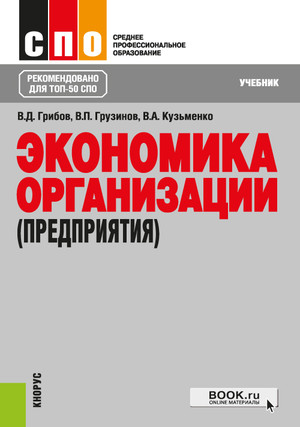 Грибов В. Д.  Экономика организации (предприятия) : учебник / В. Д. Грибов, В. П. Грузинов, В. А. Кузьменко. — Москва : КноРус, 2023. — 407 с. — (Среднее профессиональное образование). 

Изложены основные вопросы, связанные с деятельностью организации в условиях рыночных отношений. Рассмотрены механизм функционирования и организационно-правовые формы предприятий, вопросы организации производственного процесса, пути повышения качества продукции, роль основного и оборотного капитала. Освещены вопросы логистики, ценообразования, оплаты труда и управления финансами. Дан анализ экономических показателей в оценке эффективности работы предприятия. Уделено внимание принципам внешнеэкономической деятельности. Приведены вопросы для самопроверки и задания для самостоятельных расчетов.
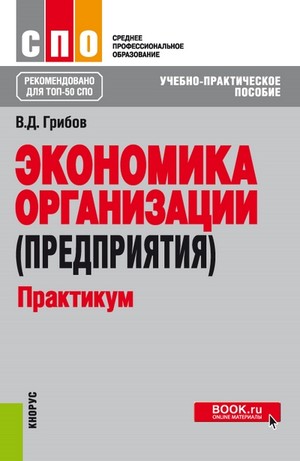 Грибов В.Д.  Экономика организации (предприятия). Практикум : учебное пособие / В.Д. Грибов. — Москва : КноРус, 2022. — 196 с. — (Среднее профессиональное образование). 

Содержит вопросы для обсуждения на семинарах, задания и задачи по важнейшим темам дисциплины «Экономика организации (предприятия)», тесты для оценки полученных знаний и контрольные вопросы по каждой теме. Позволит углубить освоение каждой темы курса, проверить уровень полученных студентами теоретических знаний, привлечь внимание студентов к важнейшим аспектам каждой темы дисциплины.
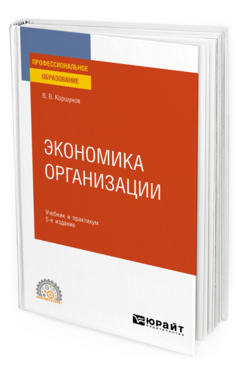 Коршунов В. В. Экономика организации : учебник и практикум для среднего профессионального образования / В. В. Коршунов. — 5-е изд., перераб. и доп. — Москва : Издательство Юрайт, 2023. — 347 с. — (Профессиональное образование).

В учебнике изложены все стороны деятельности предприятия с момента выбора организационно-правовой формы, организации производства и управления, реализации продукции и формирования прибыли до анализа результатов деятельности и выбора направлений дальнейшего развития. После изложения теоретического материала в книге приведена практическая часть: задачи с решениями, задания для самостоятельной проработки. Таким образом проверяются и закрепляются знания учебного материала, вырабатываются навыки анализа конкретных ситуаций в деятельности субъекта хозяйствования, что позволяет принимать верные решения по выбору направлений дальнейшего развития деятельности предприятия.
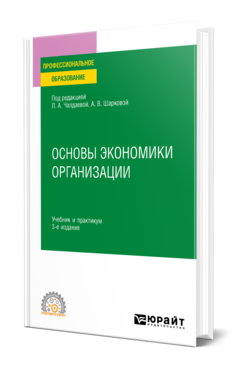 Основы экономики организации : учебник и практикум для СПО / Л. А. Чалдаева [и др.] ; под редакцией Л. А. Чалдаевой, А. В. Шарковой. — 3-е изд., перераб. и доп. — Москва : Издательство Юрайт, 2023. — 344 с. — (Профессиональное образование). 

Курс содержит подробно изложенный материал, который позволит получить целостное представление об устройстве экономики организации и ее роли в экономической системе страны. Изложение классических основ экономической теории сочетается с освещением актуальных проблем управления организацией: инновационно-инвестиционная, социально ответственная деятельность организации и др. Практикум, представленный как задачами с разбором решений, так и многочисленными заданиями для самостоятельного выполнения, позволит развить навыки, необходимые будущему управленцу.
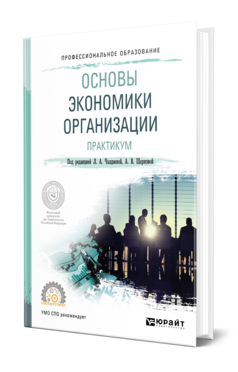 Основы экономики организации. Практикум : учебное пособие для СПО / Л. А. Чалдаева [и др.] ; под редакцией Л. А. Чалдаевой, А. В. Шарковой. — Москва : Издательство Юрайт, 2023. — 299 с. — (Профессиональное образование).

Перед вами Практикум, созданный в помощь для усвоения материала, изложенного в учебнике «Экономика организации» под редакцией профессора Л. А. Чалдаевой и профессора А. В. Шарковой. Оба издания подготовлены одним коллективом авторов. Каждая из 18 глав Практикума содержит введение с кратким изложением теоретического материала, задачи, тесты, практические задания с элементами исследовательского характера, открытые вопросы или вопросы для размышления, ситуационные задания. Особое внимание уделено кейсам и заданиям по работе со справочно-правовыми системами. После каждой главы приводится список нормативных документов и рекомендуемой литературы, позволяющий учащимся выполнить задания, закрепить теоретический материал и приобрести знания, навыки и опыт практического характера. В конце издания даны решения к задачам и ответы к тестам.
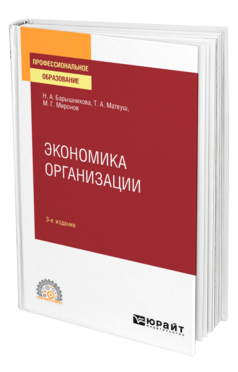 Барышникова Н. А.  Экономика организации : учебное пособие для СПО / Н. А. Барышникова, Т. А. Матеуш, М. Г. Миронов. — 3-е изд., перераб. и доп. — Москва : Издательство Юрайт, 2023. — 184 с. — (Профессиональное образование). 

В настоящем курсе изложены теоретические основы дисциплины «Экономика предприятия». Учебный материал четко систематизирован и структурирован, отражает как традиционные, так и современные подходы к изучению предмета, написан в доступной для понимания форме. Это хорошая база для изучения курса и подготовки к текущей и итоговой аттестации по дисциплине.
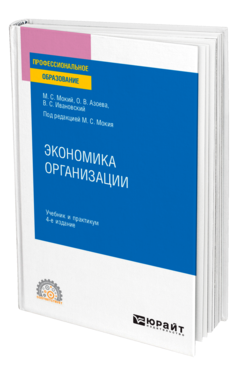 Мокий М. С.  Экономика организации : учебник и практикум для СПО / М. С. Мокий, О. В. Азоева, В. С. Ивановский ; под редакцией М. С. Мокия. — 4-е изд., перераб. и доп. — Москва : Издательство Юрайт, 2023. — 297 с. — (Профессиональное образование). 

Изложены сущностные вопросы возникновения, деятельности и эффективного управления организацией. Основной упор сделан на понимание тех аспектов, которые являются общими для любых организаций и фирм независимо от форм собственности и отраслевой принадлежности. Для удобства читателей в тексте выделены ключевые понятия и определения по теме, которые необходимо знать и понимать. Каждая тема содержит вопросы и задания для самопроверки и закрепления знаний, в конце дается резюме, обобщающее материал, изложенный в параграфах. В заключение теоретического раздела приводится краткое изложение его основных положений, которое поможет сформировать у читателя общее представление о предмете и «ухватить» основную идею. Прилагаемый практикум позволяет студентам закрепить теоретические знания.
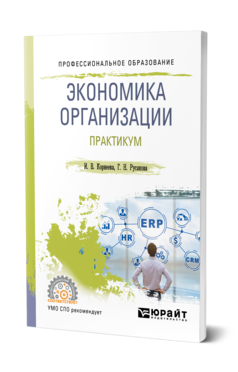 Корнеева И. В.  Экономика организации. Практикум : учебное пособие для СПО / И. В. Корнеева, Г. Н. Русакова. — Москва : Издательство Юрайт, 2023. — 123 с. — (Профессиональное образование). 

В практикуме освещены три основные темы: эффективность использования производственных ресурсов, механизм функционирования фирмы, методы расчета финансового результата деятельности фирмы и оценки эффективности ее хозяйственной деятельности. Структура издания методика решения расчетных заданий, примеры расчетов, вопросы, задания для самопроверки с ответами удобна для самостоятельной работы студента и подготовки к занятиям, зачетам и экзаменам.
Экономика организации : учебник для СПО / Е. Н. Клочкова, В. И. Кузнецов, Т. Е. Платонова, Е. С. Дарда ; под редакцией Е. Н. Клочковой. — 2-е изд., перераб. и доп. — Москва : Издательство Юрайт, 2023. — 382 с. — (Профессиональное образование). 

В учебнике рассматриваются методологические аспекты статистической и экономической оценки деятельности предприятия в зависимости от комплекса взаимосвязанных факторов и условий функционирования. В издании освещена вся система взаимосвязанных показателей, характеризующая основные области деятельности организаций, представлены методы статистического анализа и оценки финансовых, производственно-экономических результатов деятельности предприятия, выявления факторов, определяющих эффективность работы. Учебник содержит множество конкретных примеров. В конце каждой главы предусмотрены вопросы для самоконтроля, а также практические задания, позволяющие проверить качество усвоения изложенного материала.
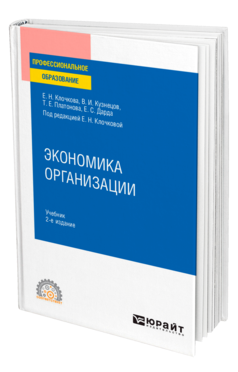 ОП.03 
ПРАВОВЫЕ ОСНОВЫ ПРОФЕССИОНАЛЬНОЙ ДЕЯТЕЛЬНОСТИ
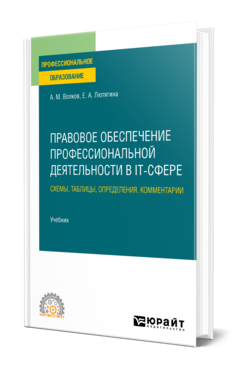 Волков А. М.  Правовое обеспечение профессиональной деятельности в IT-сфере. Схемы, таблицы, определения, комментарии : учебник для СПО / А. М. Волков, Е. А. Лютягина. — Москва : Издательство Юрайт, 2023. — 281 с. — (Профессиональное образование). 

В курсе собраны основные положения данной дисциплины, которые помогут понять, успешно реализовать и защитить свои права. Уже после изучения первых страниц можно на деле проверить, что схемы и таблицы помогут разобраться с дисциплиной. Впоследствии раскроется более четкая картина понятий государства и права, правовых отношений. Полученные знания можно легко адаптировать к любой дисциплине, в том числе и юридической, сделав ее максимально простой в изучении. Все, что для этого нужно, — внимательно изучить приемы и практики, внедрить их в свою учебу.
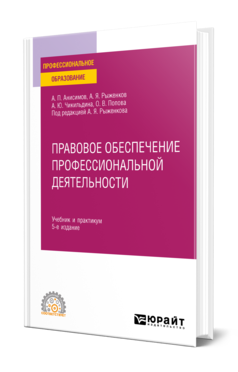 Правовое обеспечение профессиональной деятельности : учебник и практикум для СПО / А. П. Анисимов, А. Я. Рыженков, А. Ю. Осетрова, О. В. Попова ; под редакцией А. Я. Рыженкова. — 6-е изд., перераб. и доп. — Москва : Издательство Юрайт, 2023. — 344 с.  — (Профессиональное образование). 

Курс входит в образовательную программу подготовки студентов. В нем раскрываются основные понятия общей теории права и государства, а также отраслевых дисциплин. Особое внимание уделяется рассмотрению норм конституционного, гражданского, уголовного, трудового, экологического и иных отраслей права.
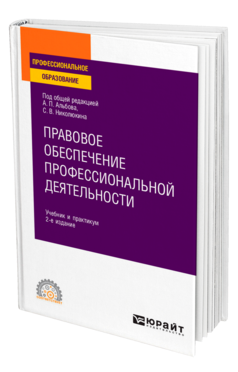 Правовое обеспечение профессиональной деятельности : учебник и практикум для СПО / А. П. Альбов [и др.] ; под общей редакцией А. П. Альбова, С. В. Николюкина. — 2-е изд. — Москва : Издательство Юрайт, 20263. — 458 с. — (Профессиональное образование). 

В учебнике раскрываются основные категории и отрасли права Российской Федерации, социальная ценность системы права как наиболее эффективного способа упорядочения общественных отношений. Учебник состоит из трех частей. В Общей части излагаются теоретико-правовые основы знаний о государстве и праве. Особенная часть посвящена основам следующих отраслей права: конституционное право, административное право, трудовое право, гражданское право, семейное право, налоговое право, финансовое право, уголовное право и экологическое право. В практикум включены тестовые задания и кроссворды, которые будут полезны для студентов при проверке своих знаний.
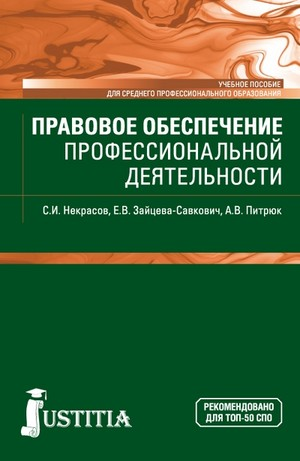 Некрасов С. И. Правовое обеспечение профессиональной деятельности : учебное пособие для СПО / С. И. Некрасов, Е. В. Зайцева-Савкович, А. В. Питрюк. — Москва : Юстиция, 2022. — 211 с. — (Среднее профессиональное образование). 

Кратко раскрывается содержание дисциплины «Правовое обеспечение профессиональной деятельности» с учетом последних изменений российского законодательства. Рассматриваются основные положения теории государства и права, характерные особенности международного права и российской системы права, базовые положения конституционного права Российской Федерации и их конкретизация в рамках отдельных отраслей права.
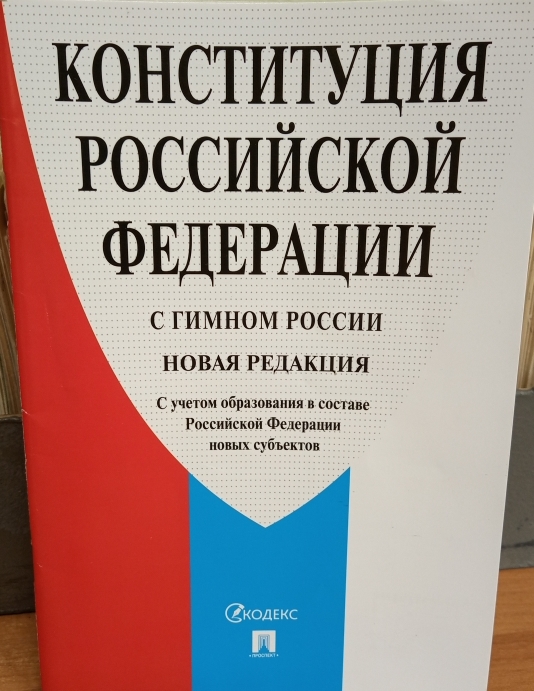 Российская Федерация. Законы. Конституция Российской Федерации с Гимном России. Новая редакция. С учетом образования в составе Российской Федерации новых субъектов. — Москва : Проспект, 2023. — 64 с. 

В издании публикуется официальный текст Конституции Российской Федерации со всеми изменениями.
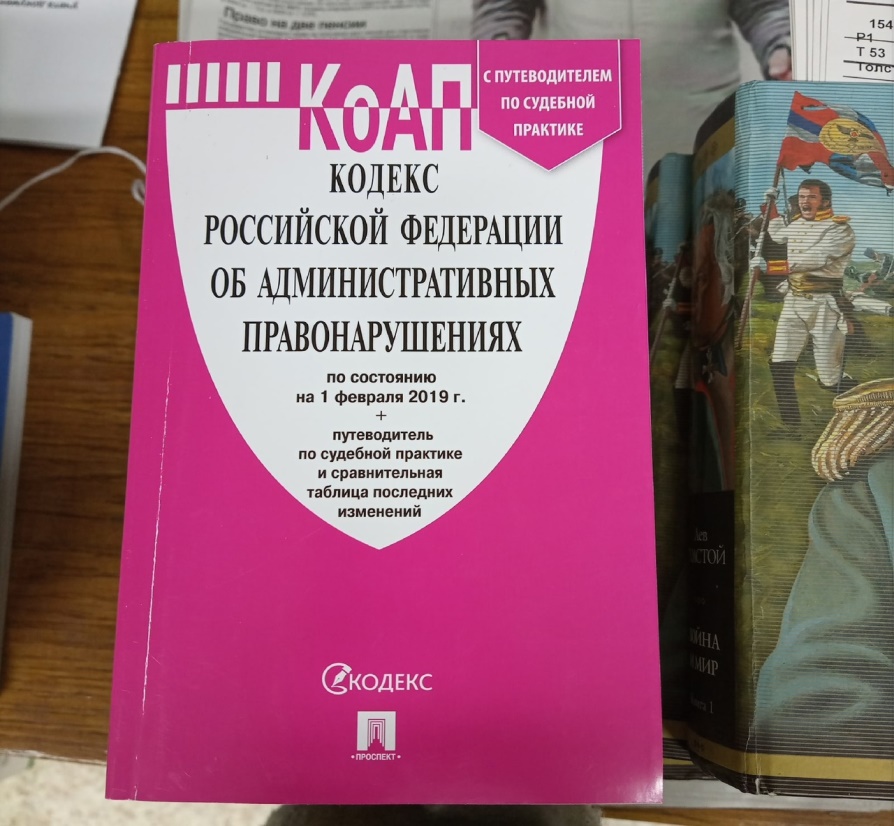 Российская Федерация. Законы. Кодекс Российской Федерации об административных правонарушениях по состоянию на 1 февраля 2019 г. + путеводитель по судебной практике и сравнительная таблица последних изменений. — Москва : Проспект, 2019. — 688 

Текст Кодекса сверен с официальным источником и приводится по состоянию на 1 февраля 2019 года. Издание учитывает все изменения, внесенные опубликованными в официальных источниках на дату подписания издания в печать федеральными законами.
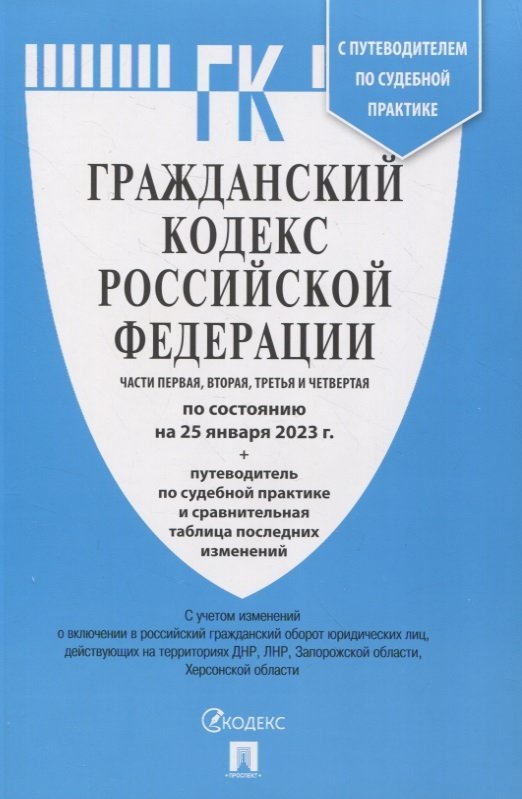 Российская Федерация. Законы. Гражданский кодекс Российской Федерации. Части 1, 2, 3, 4 по состоянию на 25 января 2023 г. + путеводитель по судебной практике и сравнительная таблица изменений. — Москва : Проспект, 2023. — 768 с. 

Текст Кодекса сверен с официальным источником и приводится по состоянию на 20 мая 2018 года. Издание учитывает все изменения, внесенные опубликованными в официальных источниках на дату подписания издания в печать федеральными законами.
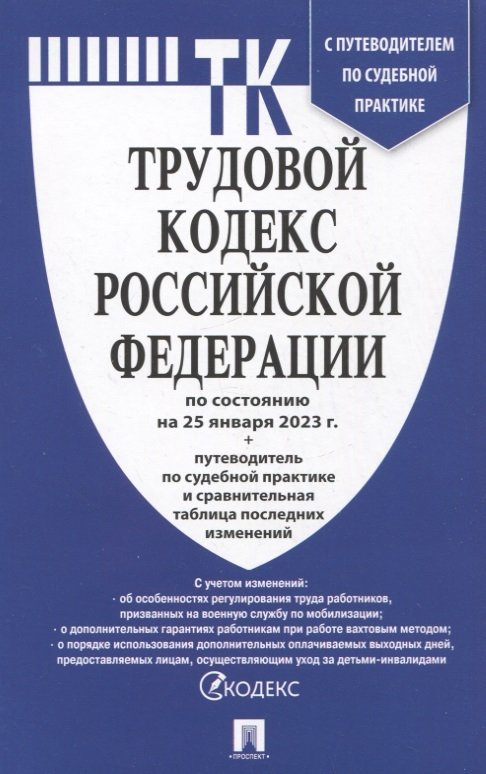 Российская Федерация. Законы. Трудовой кодекс Российской Федерации по состоянию на 25 января 2023 г. + путеводитель по судебной практике и сравнительная таблица изменений. — Москва : Проспект, 2023. — 320 с. 

Текст Кодекса сверен с официальным источником и приводится по состоянию на 20 мая 2018 года. Издание учитывает все изменения, внесенные опубликованными в официальных источниках на дату подписания издания в печать федеральными законами.
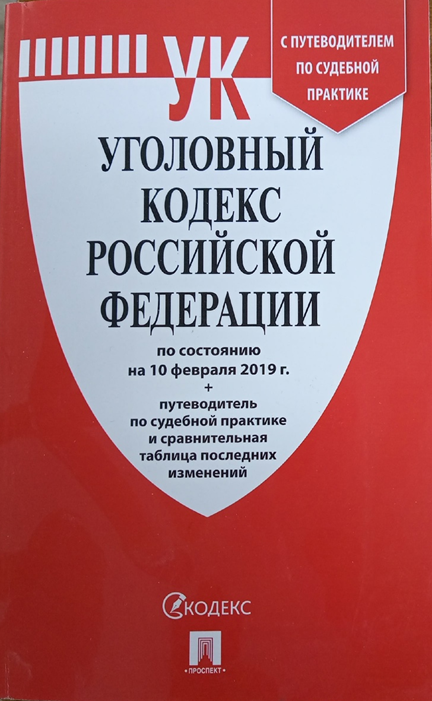 Российская Федерация. Законы. Уголовный кодекс Российской Федерации по состоянию на 10 февраля 2019 г. + путеводитель по судебной практике и сравнительная таблица последних изменений. — Москва : Проспект, 2019.  — 336 с. 

Издание учитывает все изменения, внесенные опубликованными в официальных источниках на дату подписания издания в печать федеральными законами. Текст статей приводится на дату, обозначенную на обложке данной книги (дата актуализации).
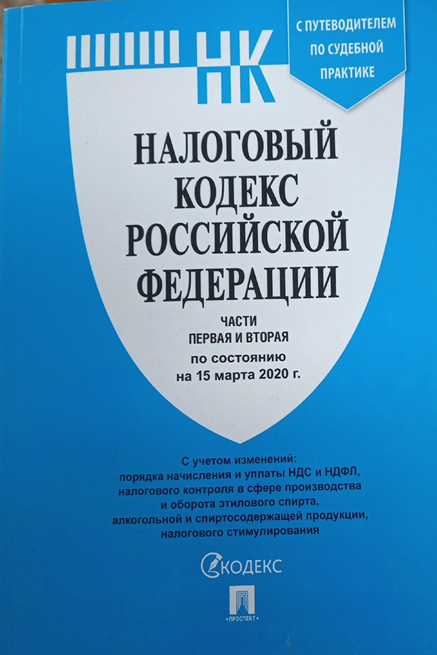 Российская Федерация. Законы. Налоговый кодекс Российской Федерации. Части 1 и 2 по состоянию на 15.03.2020 с путеводителем по судебной практике. — Москва : Проспект, 2020. — 1184 с. 

Издание учитывает все изменения, внесенные опубликованными в официальных источниках на дату подписания издания в печать федеральными законами. Текст статей приводится на дату, обозначенную на обложке данной книги (дата актуализации).
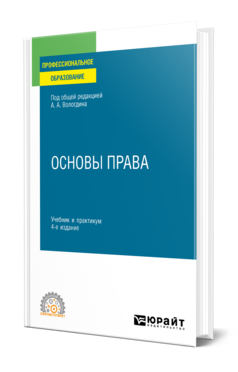 Основы права : учебник и практикум для СПО / А. А. Вологдин [и др.] ; под общей редакцией А. А. Вологдина. — 4-е изд., перераб. и доп. — Москва : Издательство Юрайт, 2023. — 413 с. — (Профессиональное образование). 

Содержание курса раскрывает основные понятия и категории права, систему отраслей российского права, включая конституционное, административное, гражданское, семейное, трудовое, финансовое, уголовное право, судебный процесс, соотношение и взаимодействие российского права с международным правом. Учтены последние изменения в Конституции Российской Федерации и законодательстве, в том числе реформирование Гражданского кодекса РФ, изменения в судебной системе Российской Федерации, создание Евразийского экономического союза (ЕАЭС). Серьезное внимание уделено правоотношениям с участием иностранного элемента. Для более точного понимания смысла юридических понятий составлен глоссарий.
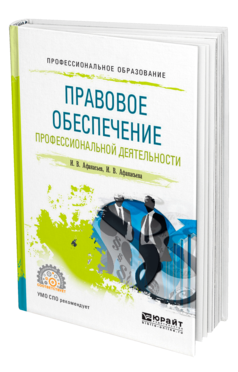 Афанасьев И. В.  Правовое обеспечение профессиональной деятельности : учебное пособие для СПО / И. В. Афанасьев, И. В. Афанасьева. — Москва : Издательство Юрайт, 2023. — 155 с. — (Профессиональное образование). 

В пособии представлен широкий спектр правовых форм реализации профессиональной деятельности, достоинства и недостатки каждой из них. В конце каждой главы приведены вопросы и задания для закрепления теоретического материала. Приведен список нормативных правовых актов, рекомендованных для изучения, и список используемой научной литературы. Также представлена примерная рабочая программа по данному курсу, которая может быть полезной тем, кто преподает данную дисциплину, и тем, кто ее изучает с точки зрения формирования целостного представления о правовых вопросах, возникающих в процессе осуществления профессиональной деятельности, ее оценки и самооценки.
ОП.04 
МЕТРОЛОГИЯ И СТАНДАРТИЗАЦИЯ
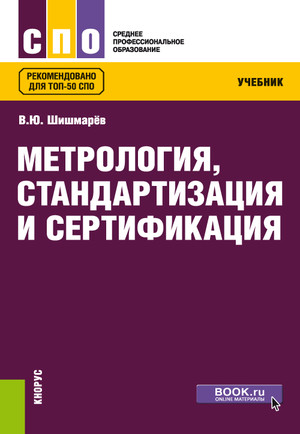 Шишмарев В. Ю. Метрология, стандартизация и сертификация : учебник / В. Ю. Шишмарев. — Москва : КноРус, 2021. — 304 с. — (Среднее профессиональное образование). 

Изложены основные нормативные, организационные, научно-методические и юридические положения современных стандартов, касающиеся технического регулирования, метрологии, стандартизации, сертификации, деклараций соответствия и оценки качества в Российской Федерации и на международном уровне; введен раздел, посвященный современным вопросам технического регулирования.
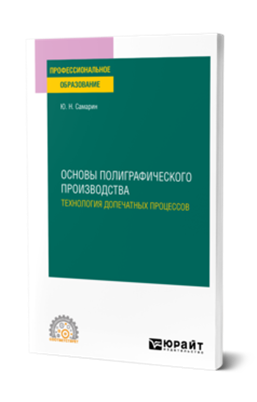 Самарин Ю. Н.  Полиграфическое производство : учебник  / Ю. Н. Самарин. — 2-е изд., испр. и доп. — Москва : Издательство Юрайт, 2023. — 503 с. 

В учебнике изложены основные сведения о технологических процессах производства печатной продукции. Приведены сведения о конструкции и характеристиках печатной продукции, технологических операциях допечатного, печатного и послепечатного процессов, материалах, используемых при изготовлении печатных изданий, о полиграфическом оборудовании и средствах управления производством.
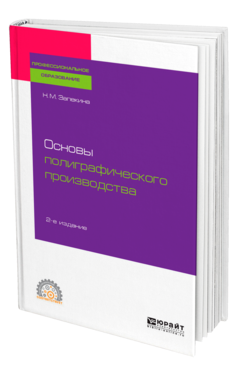 Запекина Н. М.  Основы полиграфического производства : учебное пособие для СПО / Н. М. Запекина. — 2-е изд., перераб. и доп. — Москва : Издательство Юрайт, 2023. — 178 с.  — (Среднее профессиональное образование). 

В пособии сделана попытка в краткой форме изложить наиболее существенные вопросы допечатной, печатной и послепечатной подготовки изданий, особенности расходных материалов, влияющих на качество готового продукта. Каждая тема содержит список использованной литературы, дополнительную информацию, вопросы для повторения материала и размышления над прочитанным.
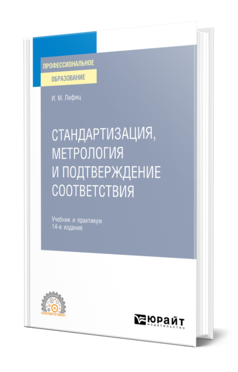 Лифиц И. М.  Стандартизация, метрология и подтверждение соответствия : учебник и практикум для СПО / И. М. Лифиц. — 15-е изд., перераб. и доп. — Москва : Издательство Юрайт, 2023. — 462 с.  — (Среднее профессиональное образование). 

В курсе рассматриваются актуальные вопросы современного состояния, проблем и направлений совершенствования стандартизации, метрологии и подтверждения соответствия. Согласно утвержденной программе по дисциплине «Стандартизация, метрология и подтверждение соответствия» раскрываются положения программного материала, которые подкреплены многочисленными примерами, связанными с основными объектами коммерческой деятельности — товарами и услугами. Особое место в курсе занимают многочисленные иллюстрации, позволяющие легче освоить теоретический материал. Курс включает дополнительный практический материал, размещенный на сайте urait.ru.
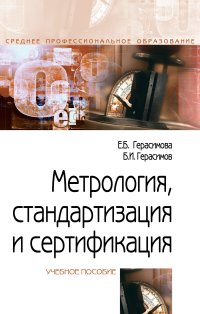 Герасимова Е. Б. Метрология, стандартизация и сертификация : учебное пособие / Е. Б. Герасимова, Б. И. Герасимов. — 2-е изд. — Москва : ФОРУМ : ИНФРА-М, 2022. — 224 с. — (Среднее профессиональное образование).

В пособии в доступной и лаконичной форме раскрываются основные понятия и состояния функционирования метрологии, стандартизации и сертификации. Миссия, видение и кредо системного взаимодействия метрологии, стандартизации и сертификации изучаются как институты качества жизни. Развитие систем «Метрология», «Стандартизация» и «Сертификация» как институтов качества реализуется в рамках стратегии TQM (Total Quality Management — Всеобщего менеджмента качества) и институционального поля закона Российской Федерации «О техническом регулировании».
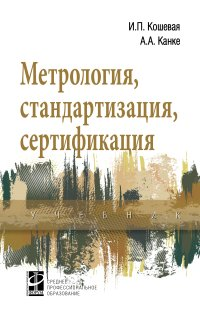 Кошевая И. П. Метрология, стандартизация, сертификация : учебник / И. П. Кошевая, А. А. Канке. — Москва : ИД «ФОРУМ» : ИНФРА-М, 2021. — 415 с. — (Среднее профессиональное образование).

В учебнике охватываются новейшие аспекты развития стандартизации, метрологии и сертификации в свете реформирования системы технического регулирования в Российской Федерации. Изложены базовые понятия в области метрологии, стандартизации и сертификации, раскрыто содержание обеспечивающих подсистем, характеризующих полный спектр инструментов и способов осуществления основных процедур.
ОП.05 
ИНФОРМАЦИОННЫЕ ТЕХНОЛОГИИ В ПРОФЕССИОНАЛЬНОЙ ДЕЯТЕЛЬНОСТИ
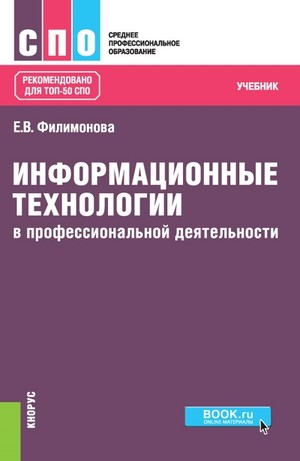 Филимонова Е. В. Информационные технологии в профессиональной деятельности : учебник / Е. В. Филимонова. — Москва : Юстиция, 2023. — 482 с. — (Среднее профессиональное образование). 

Предусматривает изучение прикладного программного обеспечения и информационных ресурсов в области профессиональной деятельности (текстовые редакторы, табличные процессоры), а также автоматизированных рабочих мест специалистов и их локальных и отраслевых сетей. Рассматриваются основные принципы, методы и свойства информационных и коммуникационных технологий и их эффективность; интегрированные информационные системы и проблемно-ориентированные пакеты прикладных программ по отраслям и сферам деятельности; информационно-справочные системы и системы прогнозирования.
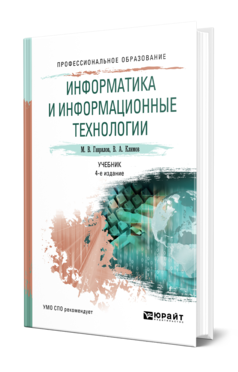 Гаврилов  М. В. Информатика и информационные технологии : учебник для СПО / М. В. Гаврилов, В. А. Климов. — 5-е изд., перераб. и доп. — Москва : Издательство Юрайт, 2023. — 383 с. — (Профессиональное образование). 

В курсе приводятся основные понятия по информатике и информационным технологиям, описаны принципы работы с современными прикладными программными средствами в Интернете. Особое внимание уделено законодательной и технической защите от несанкционированного доступа, средствам антивирусной защиты. Приводятся подробные пояснения, советы и рекомендации по практической работе с описываемыми средствами и технологиями.
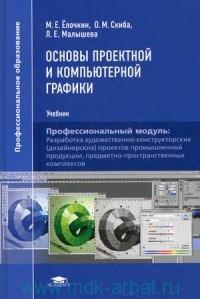 Елочкин М. Е. Основы проектной и компьютерной графики : учебник /М. Е. Елочкин. — 2-е изд. стер. —  Москва : ИЦ Академия, 2019. — 160 с. — (Среднее профессиональное образование). 

Учебник создан в соответствии с требованиями ФГОС СО и СПО. Рассмотрены инфокоммуникационные технологии в дизайне по областям их применения с технологической, художественной, экономической и социальной точек зрения, основные графические инструменты и средства выразительности проектной графики, технические приемы по освоению способов передачи проектной информации.
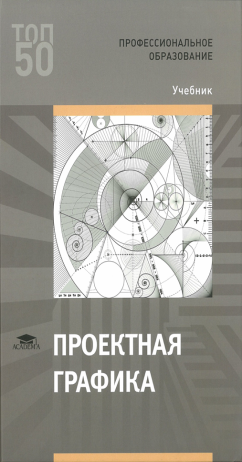 Проектная графика : учебник / Л. М. Корпан, А. А. Балканский, Л. П. Сопроненко, Е. К. Сысоева, Ю. И. Безбах. — Москва : ИЦ Академия, 2020. — 256[8] л. ил. с. : цв.ил. — (Профессиональное образование). 

В учебнике описаны возможности применения редактора Adobe InDesign для верстки бумажных и электронных изданий, шрифты, шрифтовые композиции, правила верстки и размещения иллюстраций. Также рассматриваются принципы создания графических и орнаментально-пространственных композиций - системы пропорционирования, архитектоника, геометрические основы орнаментов. Большое внимание уделено электронным изданиям, описаны наиболее распространенные форматы электронных изданий, возможности использования интерактивных элементов и элементов мультимедиа в электронных публикациях.
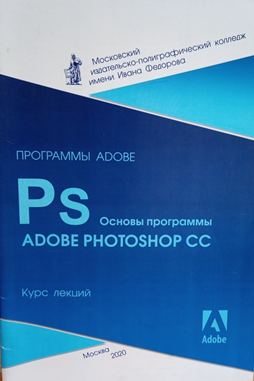 Основы программы Adobe Photoshop СС  : курс лекций для студентов специальности 42.02.02 Издательское дело / сост. М. А. Дорощенко, Л. И. Миронова. — Москва : ГБПОУ МИПК им. И. Федорова, 2020. — 64 с. — (Программы Adobe).

Adobe Photoshop – многофункциональный графический редактор, разработанный и распространяемый фирмой Adobe Systems. Программа является современным графическим редактором, в основном работает с растровыми изображениями, однако имеет некоторые векторные инструменты. Несмотря на то, что изначально программа была разработана как редактор изображений для полиграфии, в данное время она широко используется в веб-дизайне.
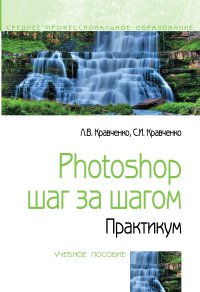 Кравченко Л. В. Photoshop шаг за шагом. Практикум : учебное пособие / Л. В. Кравченко, С. И. Кравченко. — Москва : ФОРУМ : ИНФРА-М, 2022. — 136 с. 

Учебное пособие состоит из 33 практических работ, выполненных в растровом графическом редакторе Adobe Photoshop, в которых предусматривается самостоятельное пошаговое выполнение каждого задания. Работы содержат подробные указания для исполнения, сопровождаемые для наглядности рисунками.
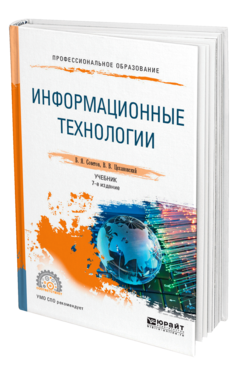 Советов Б. Я.  Информационные технологии : учебник для СПО / Б. Я. Советов, В. В. Цехановский. — 7-е изд., перераб. и доп. — Москва : Издательство Юрайт, 2023. — 327 с. — (Профессиональное образование). 

В данном учебнике изложены фундаментальные основы информатики в области информационных технологий как составляющие формирования информационного общества. Раскрыты содержание, возможности и области применения базовых и прикладных информационных технологий. Наиболее важным для будущих профессионалов является то, что в учебном издании приведена инструментальная база с раскрытием программных, технических и методических средств информационных технологий.
Гвоздева В. А. Информатика, автоматизированные информационные технологии и системы : учебник / В. А. Гвоздева. — Москва : ИД ФОРУМ: НИЦ ИНФРА-М, 2022. — 542 с. — (Среднее профессиональное образование). 

В первой части книги, «Информатика», даны история развития вычислительной техники и становления информатики, вопросы представления, измерения и хранения информации, системы счисления, логические основы, архитектура и устройства ЭВМ, основные понятия операционных систем и их файловая структура, системное и прикладное программное обеспечение. Особое внимание уделено основам знаний по алгоритмизации, технологии программирования, языкам программирования, а также системе объектно-ориентированного программирования MS Visual Basic. 
Во второй части книги, «Информационные технологии», излагаются вопросы компьютерной обработки текстовой, числовой, графической информации, основы баз данных и знаний, систем управления базами данных (СУБД), даются представление о локальных и глобальных компьютерных сетях и знания о средствах создания веб-документов. 
Третья часть книги, «Автоматизированные информационные системы», посвящена вопросам разработки и функционирования АИС. Рассматриваются вопросы необходимости автоматизации информационных потоков, состав и структура АИС, методы и стадии их разработки, обеспечивающая и функциональные части, типы АИС, тенденции развития информационных систем.
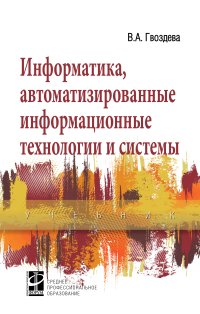 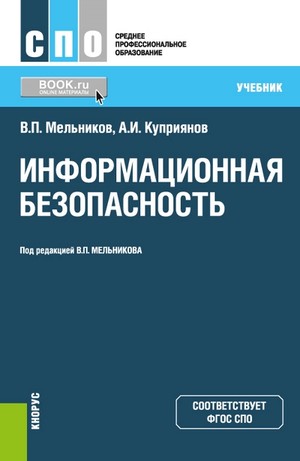 Мельников В. П. Информационная безопасность : учебник / ред. В. П. Мельников, А. И. Куприянов. — Москва : КноРус, 2022. — 267 с. — (Среднее профессиональное образование). 

Представлены основные положения, понятия и определения обеспечения информационной безопасности (ИБ) деятельности общества, его различных структурных образований, организационно-правового, технического, методического, программно-аппаратного сопровождения. Особое внимание уделено проблемам методологического обеспечения деятельности как общества, так и конкретных систем (ОС, СУБД, вычислительных сетей), функционирующих в организациях и фирмах.На реальных примерах описаны криптографические методы и программно-аппаратные средства обеспечения ИБ, их защиты от излучения, вирусного заражения, разрушающих программных действий и изменений. В конце каждого раздела приводятся контрольные вопросы для проверки качества усвоения слушателями предлагаемого материала.
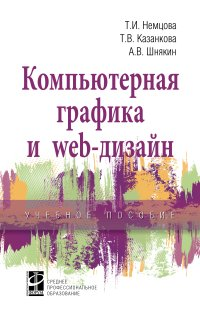 Немцова Т. И. Компьютерная графика и web- дизайн : учебное пособие / Т. И. Немцова, Ю. В. Назарова ; под ред. Л. Г. Гагариной. — Москва: ИД «ФОРУМ»: ИНФРА-М, 2023. — 400 с. — (Среднее профессиональное образование). 

Учебное пособие «Компьютерная графика и web-дизайн» посвящено работе с компьютерной графикой, включая создание анимации, а также основам web-дизайна. Книга знакомит с работой в следующих программах: Adobe Photoshop CS5, Adobe Flash CS5, а также c созданием web-страниц с помощью программы Блокнот. Предложен теоретический и практический материал. В теоретической части рассматриваются различные аспекты компьютерного дизайна и современные подходы к созданию web-страниц. В практической части описываются основные приемы работы в изучаемой программной среде и задания с подробными инструкциями по выполнению.
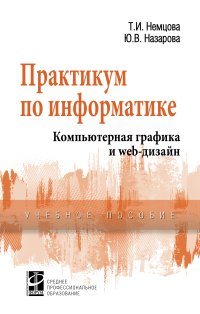 Немцова Т. И. Практикум по информатике. Компьютерная графика и web- дизайн : учебное пособие / Т. И. Немцова, Ю. В. Назарова ; под ред. Л. Г. Гагариной. — Москва : ИД «ФОРУМ»: ИНФРА-М, 2023. — 288 с. — (Среднее профессиональное образование). 

Практикум по информатике посвящен работе с компьютерной графикой, включая создание анимации, а также основам web-дизайна. Практикум знакомит с работой со следующими программами: Adobe Photoshop CS2, CorelDRAW 13, Macromedia Flash 8 и Macromedia Dreamweaver 8. В теоретической части рассматриваются различные аспекты компьютерного дизайна. В практической части описываются основные приемы работы в изучаемой программной среде. Материалы, находящиеся в электронном виде, иллюстрируют теоретическую часть практикума и содержат задания с подробными инструкциями по их выполнению.
ОП.06 
ОХРАНА ТРУДА
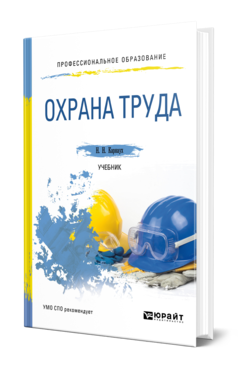 Карнаух Н. Н.  Охрана труда : учебник для СПО / Н. Н. Карнаух. — 2-е изд., перераб. и доп. — Москва : Издательство Юрайт, 2023. — 343 с.  — (Профессиональное образование). 

В учебнике рассмотрены вопросы правового и организационного обеспечения охраны труда, оценка состояния условий труда, безопасность производственного оборудования и технологических процессов. С учетом нормативных актов, действующих в Российской Федерации, и международных стандартов освещены методы и средства защиты работника от опасностей технических систем и процессов, экобиозащитная и противопожарная техника. В издании также раскрыты основные вопросы, касающиеся экономики охраны труда. В структуру учебника включены вопросы и задания для самоконтроля, перечень основных законодательных и иных нормативных правовых актов по охране труда и безопасности производства.
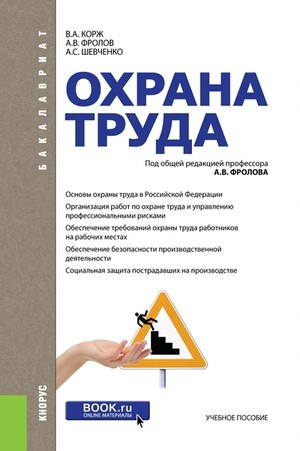 Корж В. А. Охрана труда : учебное пособие / В. А. Корж, А. В. Фролов; под общ. ред., А. С. Шевченко. — Москва : КноРус, 2022 — 424 с.

Содержит учебный материал по основам охраны и безопасности труда, который дает возможность руководителям, специалистам и студентам получить необходимые знания, умения, навыки (компетенции) для эффективного управления профессиональными рисками. Основное внимание уделено правовым основам и основным методам регулирования в области охраны труда и безопасности производства, анализу рисков трудовой деятельности, способам, методам, приемам обеспечения безопасности производственной деятельности.
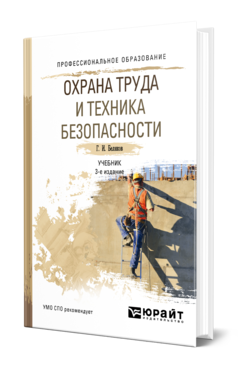 Беляков Г. И.  Охрана труда и техника безопасности : учебник для СПО / Г. И. Беляков. — 3-е изд., перераб. и доп. — Москва : Издательство Юрайт, 2023. — 404 с. — (Профессиональное образование). 

В учебнике рассмотрены организационно-правовые вопросы, производственная санитария, техника безопасности, пожарная безопасность, безопасность в чрезвычайных ситуациях, доврачебная помощь пострадавшим при несчастных случаях. Автор имеет многолетний практический опыт, связанный с надзором и контролем состояния охраны труда на предприятиях, поэтому данный учебник при наличии исчерпывающего теоретического материала снабжен реальными примерами из надзорной практики, анализом допускаемых нарушений, примерами несчастных случаев.
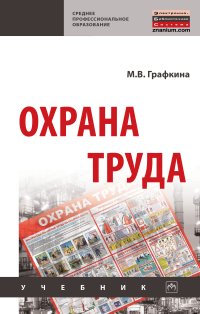 Графкина М. В. Охрана труда : учебное пособие / М. В. Графкина. — 3-е изд., перераб. и доп. — Москва: ФОРУМ : ИНФРА-М, 2023. — 212 с. — (Среднее профессиональное образование).

Учебник содержит сведения о правовых, нормативных, организационных, технических основах охраны труда; об идентификации опасных и вредных факторов; о воздействии различных негативных факторов на здоровье человека. Раскрыты методы и средства защиты человека от воздействия вредных и опасных производственных факторов.
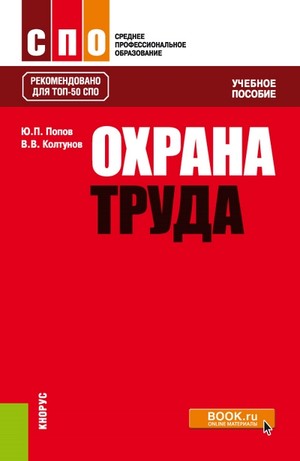 Попов Ю. П. Охрана труда : учебное пособие /Ю. П. Попов, В. В. Колтунов.— Москва : КноРус, 2023. — 225 с.

Приведены правовые, организационные и технические вопросы охраны труда на промышленных производствах. Основное внимание уделено особенностям обеспечения безопасных условий труда на рабочем месте (безопасности оборудования рабочего места, обеспечению гигиенических и санитарных норм технологического производства и общезаводских систем, методам и средствам коллективной и индивидуальной защиты персонала, пожарной безопасности). Построено исходя из системы государственных нормативных актов и технических правил.
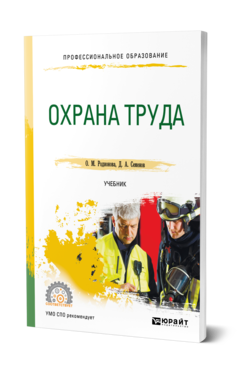 Родионова О. М.  Охрана труда : учебник для СПО / О. М. Родионова, Д. А. Семенов. — Москва : Издательство Юрайт, 2023. — 113 с. — (Профессиональное образование). 

Учебник представляет широкий спектр биологических, социальных, медицинских и других аспектов жизнедеятельности современного человека, представленных с учетом экологических факторов. Охрана труда представлена как динамично развивающаяся современная научная дисциплина. В учебнике рассматриваются нормативные основы охраны труда с учетом вновь принятых законодательных актов, излагаются основные методы оценки условий труда на рабочих местах, как применяющиеся в настоящее время, так и находящиеся в разработке, что может представлять интерес для студентов, собирающихся посвятить охране труда свою предстоящую трудовую деятельность. Большое внимание уделяется практическим заданиям, составленным авторами к главам первого раздела и помогающим читателю применить полученные знания в решении ситуационных задач, проведении аналитических разборов чрезвычайных ситуаций, выполнении практических и лабораторных работ.
ОП.07 
БЕЗОПАСНОСТЬ ЖИЗНЕДЕЯТЕЛЬНОСТИ
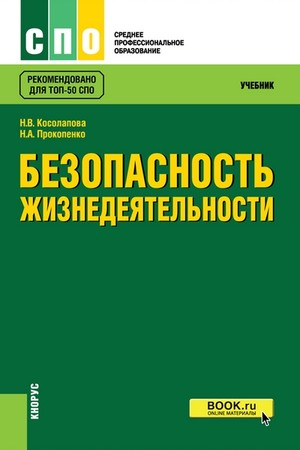 Косолапова Н. В. Безопасность жизнедеятельности : учебник / Н. В. Косолапова, Н. А. Прокопенко. — Москва : КНОРУС, 2023. — 192 с. — (Среднее профессиональное образование). 

Рассмотрены особенности и негативные факторы среды обитания современного человека. Содержатся сведения о причинах возникновения чрезвычайных ситуаций различного происхождения, их последствиях и профилактике, о действующей в Российской Федерации системе защиты населения и территорий в условиях мирного и военного времени, о структуре, функционировании и традициях Вооруженных Сил Российской Федерации. Особое внимание уделено организации здорового образа жизни человека как важнейшего фактора физического и творческого долголетия. Подробно освещаются правила оказания первой медицинской помощи пострадавшим в условиях чрезвычайных ситуаций.
Микрюков В. Ю. Безопасность жизнедеятельности : учебник / В. Ю. Микрюков. — Москва : Кнорус, 2023. — 282 с. — (Среднее профессиональное образование). 

Состоит из двух разделов: в первом содержатся сведения о единой государственной системе предупреждения и ликвидации чрезвычайных ситуаций в Российской Федерации, об организации гражданской обороны России, оружии массового поражения и защите от него, о защите при чрезвычайных ситуациях природного, техногенного, экологического и социального характера. Во втором разделе приведена информация о составе и организационной структуре Вооруженных Сил Российской Федерации, системе комплектования, управления и руководства ими, воинской обязанности и порядке прохождения военной службы, а также материал по уставам ВС РФ, огневой, строевой и медико-санитарной подготовке.
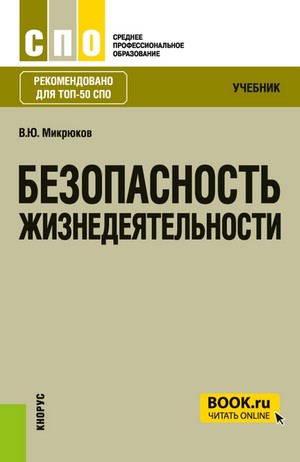 Сапронов Ю. Г. Безопасность жизнедеятельности : учебник / Ю. Г. Сапронов. — 3-е изд., стер. — Москва : ИЦ Академия, 2019. — 336 с.  — (Профессиональное образование). 

Изложены сведения о чрезвычайных ситуациях. Описаны мероприятия по защите населения и персонала предприятий от поражающих факторов, рассмотрены нормативно-правовая база, организация системы гражданской защиты, а также вопросы обеспечения устойчивости объектов экономики в условиях чрезвычайных ситуаций. Дано представление о необходимом минимуме медицинских знаний для оказания первой доврачебной медицинской помощи пострадавшим в чрезвычайных ситуациях в результате возникновения несчастного случая на производстве или в других условиях. Уделено внимание порядку и правилам оказания первой помощи пострадавшим. Приведены основные сведения об обороне государства, Вооруженных Силах Российской Федерации, воинской обязанности и военной службе как особом виде федеральной государственной службы. Освещены вопросы организации и содержания допризывной подготовки учащейся молодежи к военной службе.
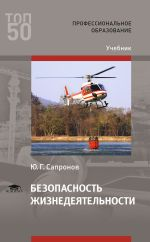 Обеспечение безопасности при чрезвычайных ситуациях : учебник / В. А. Бондаренко, С. И. Евтушенко, В. А. Лепихова [и др.]. — 2-е изд. — Москва : РИОР : Инфра-М, 2022. — 224 с. — (Среднее профессиональное образование). 

Рассмотрены основные положения и организация гражданской обороны, приведена структура Единой государственной системы предупреждения и ликвидации чрезвычайных ситуаций (РСЧС), вопросы зашиты и порядка действия населения при природных и техногенных чрезвычайных ситуациях (ЧС). Отдельные главы посвящены экологическим и социально-политическим ЧС, основам военной службы и обороны государства, общим сведениям о ранах, способах остановки кровотечения, а также порядку и правилам оказания первой помощи пострадавшим.
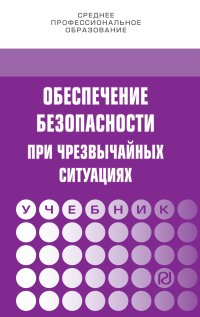 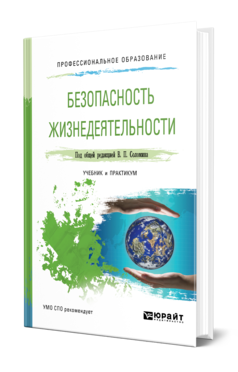 Безопасность жизнедеятельности : учебник и практикум для СПО / С. В. Абрамова [и др.] ; под общей редакцией В. П. Соломина. — Москва : Издательство Юрайт, 2023. — 399 с. — (Профессиональное образование). 

В издании рассматриваются причины и типы чрезвычайных ситуаций техногенного, природного и социального характера. Детально проанализированы последствия чрезвычайных ситуаций различного характера и возможные способы защиты от них. Кроме обширного теоретического материала по каждой теме предусмотрены вопросы для подготовки и повторения, ситуационные задачи и источники литературы, предлагаемые для более детального и глубокого изучения вопросов безопасности жизнедеятельности.
Косолапова Н. В. Безопасность жизнедеятельности. Практикум : учебное пособие / Н. В. Косолапова, Н. А. Прокопенко. — Москва : Кнорус, 2023. — 156 с. — (Среднее профессиональное образование).

Представлен комплекс заданий для выполнения практических работ по основным разделам дисциплины «Безопасность жизнедеятельности». Рассмотрены модели поведения в чрезвычайных ситуациях природного и техногенного характера. Большое внимание отводится освоению основных приемов применения первичных средств пожаротушения, изучению методов и средств дозиметрического контроля радиоактивного заражения и облучения, использованию средств индивидуальной защиты от поражающих факторов ЧС мирного и военного времени, освоению основных приемов оказания первой помощи при кровотечениях, изучению и освоению основных способов выполнения искусственного дыхания. Представлена методика расчета количественной и качественной оценки питания по энергетической ценности и составу питательных веществ потребляемых продуктов и расчета суточного расхода энергии для студентов с целью организации рационального питания и здорового образа жизни.
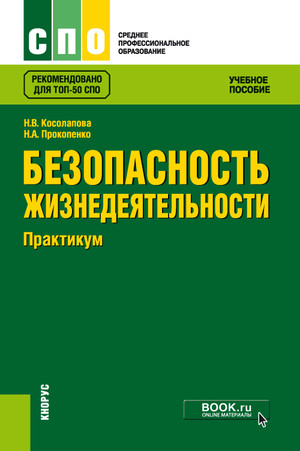 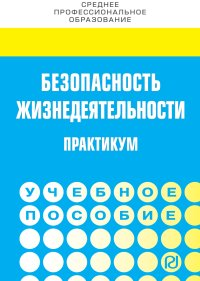 Бондаренко В. А. Безопасность жизнедеятельности. Практикум : учебное пособие / В. А. Бондаренко, С. И. Евтушенко, В. А. Лепихова. – Москва : ИЦ РИОР, НИЦ ИНФРА-М, 2023. — 150 с. — (Среднее профессиональное образование).
В данном пособии приводятся примеры выполнения практических работ, а также методики расчетов последствий от стихийных бедствий и чрезвычайных ситуаций различного характера (геологического, гидрологического, метеорологического, техногенного и др.). В целях обеспечения методического единства с теоретической частью курса даны тестовые вопросы по самоконтролю.
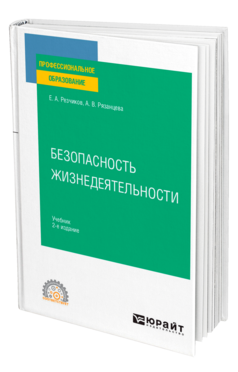 Резчиков Е. А.  Безопасность жизнедеятельности : учебник для СПО / Е. А. Резчиков, А. В. Рязанцева. — 2-е изд., перераб. и доп. — Москва : Издательство Юрайт, 2023. — 639 с. — (Профессиональное образование). 

Данный курс посвящен вопросам, связанным с обеспечением безопасного и комфортного взаимодействия человека со средой обитания, безопасностью системы «человек — машина», созданием оптимальной производственной среды и защитой населения в чрезвычайных ситуациях. При реализации этого подхода рассмотрены опасности для здоровья и жизни человека, особенности восприятия этих опасностей человеком, обеспечение безопасности человека, а также вопросы управления, в том числе экономическая составляющая безопасности жизнедеятельности. В курсе приведены основные положения федеральных законов и других нормативных документов, регламентирующих обеспечение безопасности.
ПМ. 01

УЧАСТИЕ В РАЗРАБОТКЕ ТЕХНОЛОГИЧЕСКИХ ПРОЦЕССОВ В ПОЛИГРАФИЧЕСКОМ ПРОИЗВОДСТВЕ, РАЗРАБОТКА И ОФОРМЛЕНИЕ ТЕХНИЧЕСКОЙ ДОКУМЕНТАЦИИ
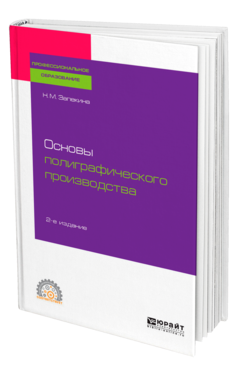 Запекина Н. М.  Основы полиграфического производства : учебное пособие для среднего профессионального образования / Н. М. Запекина. — 2-е изд., перераб. и доп. — Москва : Издательство Юрайт, 2023. — 178 с. — (Профессиональное образование). 

В пособии сделана попытка в краткой форме изложить наиболее существенные вопросы допечатной, печатной и послепечатной подготовки изданий, особенности расходных материалов, влияющих на качество готового продукта. Каждая тема содержит список использованной литературы, дополнительную информацию, вопросы для повторения материала и размышления над прочитанным.
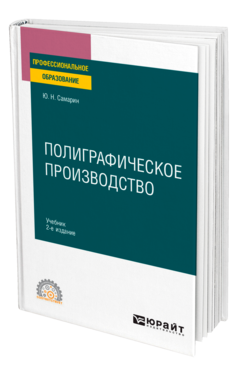 Самарин Ю. Н.  Полиграфическое производство : учебник  / Ю. Н. Самарин. — 2-е изд., испр. и доп. — Москва : Издательство Юрайт, 2023. — 503 с. — (Профессиональное образование).

В учебнике изложены основные сведения о технологических процессах производства печатной продукции. Приведены сведения о конструкции и характеристиках печатной продукции, технологических операциях допечатного, печатного и послепечатного процессов, материалах, используемых при изготовлении печатных изданий, о полиграфическом оборудовании и средствах управления производством.
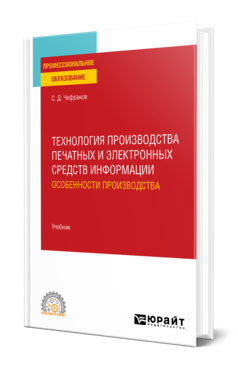 Чефранов С. Д.  Технология производства печатных и электронных средств информации. Особенности производства : учебник для среднего профессионального образования / С. Д. Чефранов. — Москва : Издательство Юрайт, 2023. — 385 с. — (Профессиональное образование).

Данный курс предназначен для изучения дисциплины «Технология производства печатных и электронных средств информации» В курс кроме теоретической части включены практические задачи и примеры их решения. Изложение сопровождается богатым иллюстративным материалом, дающим представление о современном полиграфическом оборудовании, видах продукции, встречающемся браке.  Для студентов, изучающих издательское дело и смежные дисциплины.
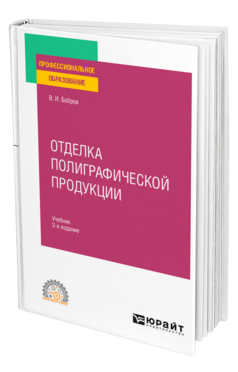 Бобров В. И.  Отделка полиграфической продукции : учебник для СПО / В. И. Бобров. — 2-е изд., перераб. и доп. — Москва : Издательство Юрайт, 2023. — 625 с. — (Профессиональное образование). 

 курсе приведены основные понятия и терминология в области технологии отделочных процессов на полиграфических и упаковочных материалах. Рассмотрены теоретические и практические способы отделки продукции, виды отделочных операций, материалы, технологическое оборудование и оснастка, применяемые на производстве.
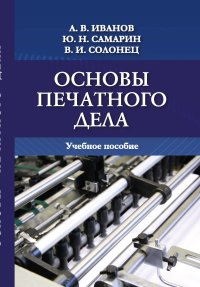 Иванов А. В. Основы печатного дела : учебное пособие / А. В. Иванов, Ю. Н. Самарин, В. И. Солонец ; под. ред. А. В. Иванов. — Санкт-Петербург : Издательско-полиграфическая ассоциация высших учебных заведений, 2019. — 206 с. 

В учебном пособии изложены основные сведения о технологических процессах производства печатной продукции. Приведены сведения о конструкции и характеристиках печатной продукции, технологических операциях допечатного, печатного и послепечатного процессов; материалах, используемых при изготовлении печатных изданий, о полиграфическом оборудовании и средствах управления производством. Учебное пособие предназначено для обучающихся по направлениям «Полиграфия» и «Издательское дело» для всех уровней профессионального образования.
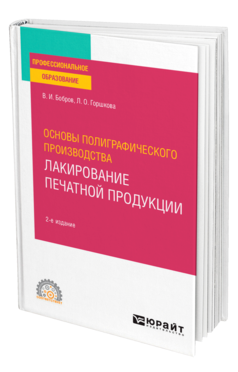 Бобров В. И.  Основы полиграфического производства: лакирование печатной продукции : учебное пособие для среднего профессионального образования / В. И. Бобров, Л. О. Горшкова. — 2-е изд., перераб. и доп. — Москва : Издательство Юрайт, 2023. — 261 с. — (Профессиональное образование). 

В книге рассказано о режимах лакирования, необходимом технологическом оборудовании, об используемых для лакирования инструментах. Также приведены методы оценки качества лакирования и способы исправить различные недостатки продукции. Соответствует актуальным требованиям Федерального государственного образовательного стандарта среднего профессионального образования и профессиональным требованиям. Издание адресовано студентам образовательных учреждений среднего профессионального образования, обучающимся по инженерно-техническим направлениям, а также специалистам полиграфического производства.
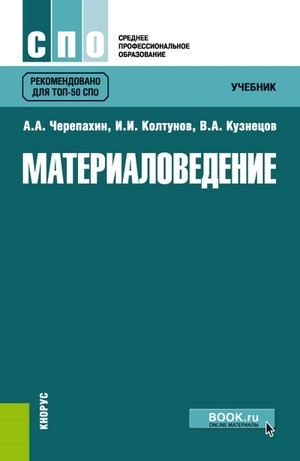 Черепахин А. А. Материаловедение. : учебник / А. А. Черепахин, И. И. Колтунов, В. А. Кузнецов. — Москва : КноРус, 2023. — 237 с. — (Среднее профессиональное образование). 

Рассмотрены кристаллическое строение металла, процессы кристаллизации, пластической деформации и рекристаллизации. Изложены современные методы испытаний и критерии оценки конструктивной прочности материалов, определяющие надежность и долговечность изделий. Описаны фазы, образующиеся в сплавах, и диаграммы состояния, а также современные конструкционные материалы. Большое внимание уделено теории и технологии термической обработки. Даны практические рекомендации по выбору способа и режима термической и химико-термической обработки.
Конюхов В. Ю.  Физико-химические основы полиграфического производства : учебник для среднего профессионального образования / В. Ю. Конюхов, С. Х. Папикян. — 2-е изд., испр. и доп. — Москва : Издательство Юрайт, 2023. — 322 с. — (Профессиональное образование).

Практически все процессы, происходящие при изготовлении печатной продукции, — перенос краски на бумагу, склеивание книжных блоков, образование на поверхности запечатываемого материала красочной пленки и т. п. — суть физико-химические процессы, основанные на явлениях смачивания, адгезии и окислительной полимеризации. Очевидно, что научные основы полиграфической технологии опираются на методы и подходы, разрабатываемые в рамках физической и коллоидной химии. Будущий специалист должен ясно представлять природу полиграфических процессов и закономерности, управляющие ими. Широкое применение при изготовлении книжной продукции нашли различные полимерные материалы: природные, искусственные и синтетические. Полиграфисту-технологу необходимо иметь представления об их строении и физико-химических свойствах.
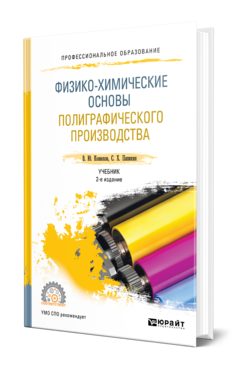 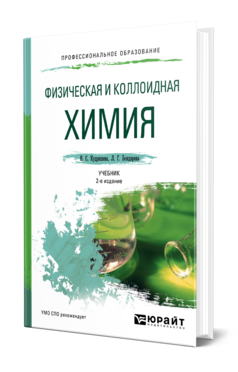 Кудряшева Н. С.  Физическая и коллоидная химия : учебник и практикум для среднего профессионального образования / Н. С. Кудряшева, Л. Г. Бондарева. — 2-е изд., перераб. и доп. — Москва : Издательство Юрайт, 2023. — 379 с. — (Профессиональное образование).

В настоящем учебнике освещены классические разделы физической химии, изложены ее основные законы, приведены примеры их применения как к химическим, так и биохимическим процессам. Значительное внимание уделяется роли равновесий и самопроизвольных процессов в экосистемах, свойствам растворов, каталитическим процессам, включая ферментативные. Для лучшего усвоения материала разобраны решения типовых задач и предложены задания для самоконтроля.
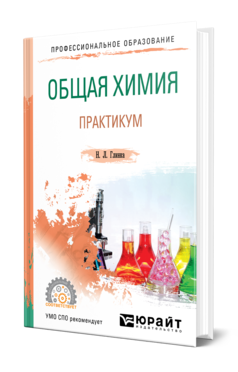 Общая химия. Практикум : учебное пособие для СПО / Н. Л. Глинка ; под редакцией В. А. Попкова, А. В. Бабкова, О. В. Нестеровой. — Москва : Издательство Юрайт, 2022. — 248 с. — (Профессиональное образование). 

Имя профессора Николая Леонидовича Глинки широко известно как автора замечательного учебника «Общая химия» и сборника задач «Задачи и упражнения по общей химии». Авторы последних редакций этих книг, в которых терминология и номенклатура химических соединений скорректированы в соответствии с современным состоянием, решили переработать также практикум к лабораторным занятиям по общей химии Н. Л. Глинки, впервые изданный в 1960 году, создав таким образом полный учебно-методический комплекс, состоящий из учебника, задачника и практикума.
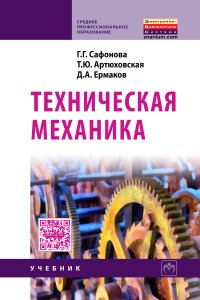 Сафонова Г. Г. Техническая механика : учебник / Г. Г. Сафонова, Т. Ю. Артюховская, Д. А. Ермаков. — Москва : ИНФРА-М, 2022. — 320 с. — (Среднее профессиональное образование). 

В учебнике изложены основные положения статики при действии сил на абсолютно твердое тело для плоской системы. Приведены простейшие расчеты элементов конструкций, работающих в условиях растяжения-сжатия, сдвига, изгиба. Даны методы расчета многопролетных статически определимых и неопределимых балок и рам, плоских ферм, подпорных стен. Подробно разобраны примеры решения задач по всем темам и разделам, а также задачи для самостоятельного решения. Для учащихся строительных колледжей.
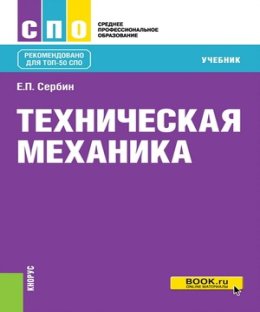 Сербин Е. П. Техническая механика : учебник / Е. П. Сербин. — Москва : КноРус, 2023. — 399 с. — (Среднее профессиональное образование). 


Содержит три раздела: «Статика», «Сопротивление материалов», «Статика сооружений». Изложены основные положения воздействия сил на твердые тела и условия равновесия, рассмотрена работа материалов и простейших конструктивных элементов, даны расчеты на прочность, устойчивость и жесткость, приведены основы расчета плоских стержневых систем. Теоретические положения и выводы разобраны на примерах. Предлагаются контрольные вопросы и задачи для закрепления изученного материала.
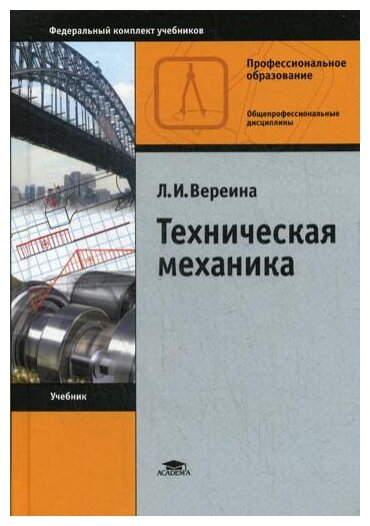 Вереина Л. И. Техническая механика : учебник / Л. И. Вереина, М. М. Краснов. — 4-е изд., стер. — Москва : ИЦ Академия, 2020. — 352 с. — (Профессиональное образование).

Учебник создан для профессий, связанных с металлообработкой.
Изложены основы теоретической механики, сопротивления материалов, деталей и механизмов машин; даны примеры расчетов. Приведены сведения об основных способах повышения механических свойств материалов и тенденции развития конструкций машин и механизмов.
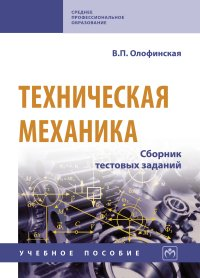 Олофинская В. П. Техническая механика. Сборник тестовых заданий : учебное пособие / В. П. Олофинская. — 2-е изд., испр. и доп. — Москва : ИНФРА-М, 2023. — 132 с. — (Среднее профессиональное образование).

В сборнике представлены тесты для контроля знаний в рамках изучения курса «Техническая механика» по разделам «Теоретическая механика» и «Сопротивление материалов». По основным темам дисциплин предложено по пять вариантов заданий, содержащих пять вопросов (как теоретических, так и расчетных). К каждому вопросу даны четыре варианта ответов, один из которых правильный. Задания соответствуют примерным программам дисциплины «Техническая механика» для машиностроительных и немашиностроительных специальностей среднего профессионального образования.
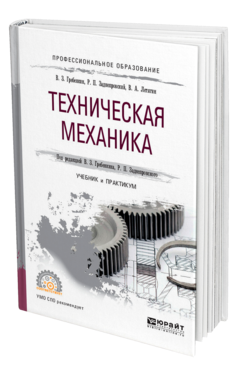 Гребенкин В. З.  Техническая механика : учебник и практикум для СПО / В. З. Гребенкин, Р. П. Заднепровский, В. А. Летягин ; под редакцией В. З. Гребенкина, Р. П. Заднепровского. — Москва : Издательство Юрайт, 2023. — 390 с. — (Профессиональное образование). 

В книге содержится большое количество расчетных и аналитических примеров с подробным разбором решений. Дается описание моделей прочностных, усталостных расчетов. Раскрываются основные методы проектирования деталей, и технологические решения использования актуальных материалов (металлов и сплавов). В работе в полной мере отражены принципы инженерного подхода к решению важнейших практических задач. Учебник наполнен информативным наглядным материалом, что способствует лучшему усвоению тематики предмета. Теоретический материал дополнен разнообразным практикумом, в том числе качественными расчетно-аналитическими задачами, помогающими в полной мере закрепить пройденный материал.
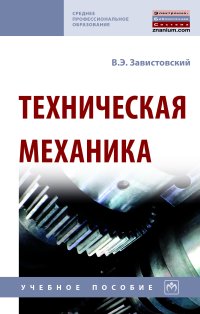 Завистовский, В. Э. Техническая механика : учебное пособие / В. Э. Завистовский. — Москва : ИНФРА-М, 2021. — 376 с. — (Среднее профессиональное образование). 

Изложены основы теоретической механики с элементами теории механизмов и машин и сопротивления материалов. Приводятся практические занятия по основным разделам курса, включающие краткие теоретические сведения, задачи для аудиторного решения и домашних заданий, а также примеры решения типовых задач. Составлен словарь терминов и определений.
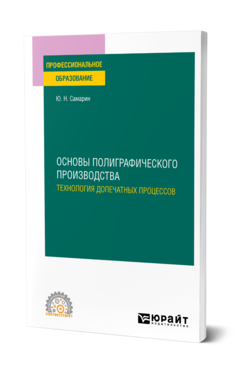 Самарин Ю. Н. Основы полиграфического производства: технология допечатных процессов : учебное пособие для СПО / Ю. Н. Самарин. — Москва : Издательство Юрайт, 2023. — 109 с. — (Профессиональное образование). 

В учебном пособии изложены основные сведения о технологических операциях допечатного процесса, об автоматизированных системах допечатной подготовки изданий и оборудовании, используемом на данном этапе производства печатной продукции.
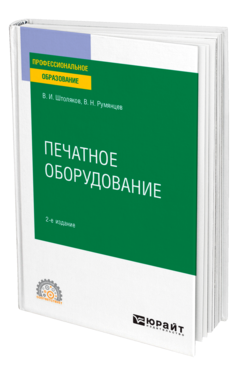 Штоляков В. И.  Печатное оборудование : учебное пособие для СПО / В. И. Штоляков, В. Н. Румянцев. — 2-е изд., испр. и доп. — Москва : Издательство Юрайт, 2023. — 470 с. 

В курсе приводятся схемы построения различных моделей печатных машин, их технические характеристики и возможности, принцип работы и методы расчета основных узлов и механизмов, рекомендации по определению основных расчетных параметров, что представляется полезным при выполнении курсовых и дипломных проектов. Материал курса отражает достижения отечественной и зарубежной науки и техники в создании и совершенствовании печатного оборудования.
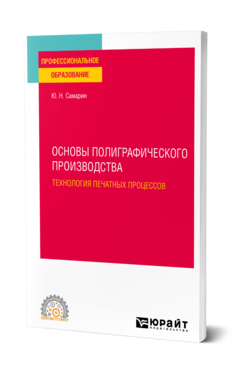 Самарин Ю. Н.  Основы полиграфического производства: технология печатных процессов : учебное пособие для СПО/ Ю. Н. Самарин. — Москва : Издательство Юрайт, 2023. — 121 с. — (Профессиональное образование). 

В учебном пособии изложены основные сведения о технологических операциях печатного процесса и оборудовании, используемом на данном этапе производства печатной продукции.
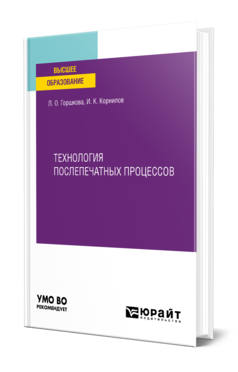 Горшкова Л. О.  Технология послепечатных процессов : учебное пособие для вузов / Л. О. Горшкова, И. К. Корнилов. — Москва : Издательство Юрайт, 2023. — 166 с. 

В учебном пособии рассмотрены процессы изготовления книжно-журнальной продукции в технологической последовательности, а также процессы отделки печатной продукции. Соответствует актуальным требованиям федерального государственного образовательного стандарта высшего образования. Учебное пособие предназначено для студентов полиграфических вузов, обучающихся по направлению подготовки бакалавров 29.00.00 — «Технология полиграфического и упаковочного производства».
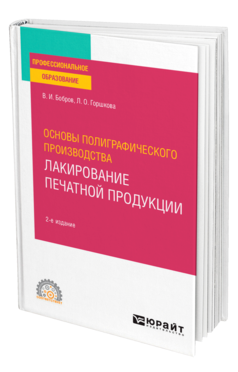 Бобров В. И. Основы полиграфического производства : лакирование печатной продукции : учебное пособие для СПО / В. И. Бобров, Л. О. Горшкова. — 2-е изд., перераб. и доп. — Москва : Издательство Юрайт, 2023. — 261 с. — (Среднее профессиональное образование). 

В предлагаемом учебном пособии рассмотрены основные понятия и терминология в области технологии лакирования печатной продукции. Приведены подробные описания различных видов лакирования, используемых материалов, даны основы теории и практики лакирования. В книге рассказано о режимах лакирования, необходимом технологическом оборудовании, об используемых для лакирования инструментах. Также приведены методы оценки качества лакирования и способы исправить различные недостатки продукции.
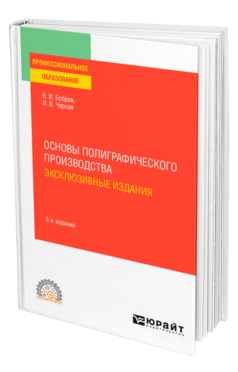 Бобров В. И.  Основы полиграфического производства: эксклюзивные издания : учебное пособие для среднего профессионального образования / В. И. Бобров, И. В. Черная. — 2-е изд., перераб. и доп. — Москва : Издательство Юрайт, 2023. — 247 с. — (Профессиональное образование). 

В учебном пособии рассмотрены конструкции и технологические процессы изготовления эксклюзивных, подарочных изданий, особенно в области послепечатной обработки.
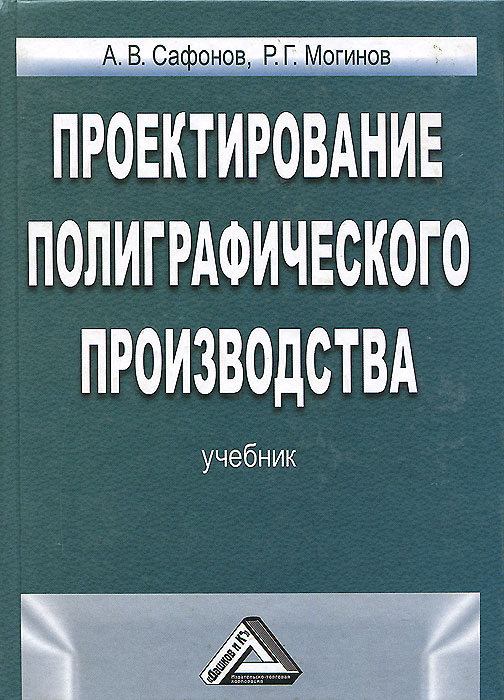 Сафонов А. В. Проектирование полиграфического производства : учебник / А. В. Сафонов, Р. Г. Могинов; под общ. ред. проф. А. В. Сафонова. — Москва : «Дашков и К°», 2018. — 500 с.

В учебнике изложены основы проектирования современных полиграфических предприятий с учетом новейших достижений отечественной, зарубежной техники и технологии полиграфического производства. Рассматриваются основные положения по вопросам проектирования, знание которых необходимы для создания полиграфического предприятия, изложена методика проектирования современных полиграфических предприятий.
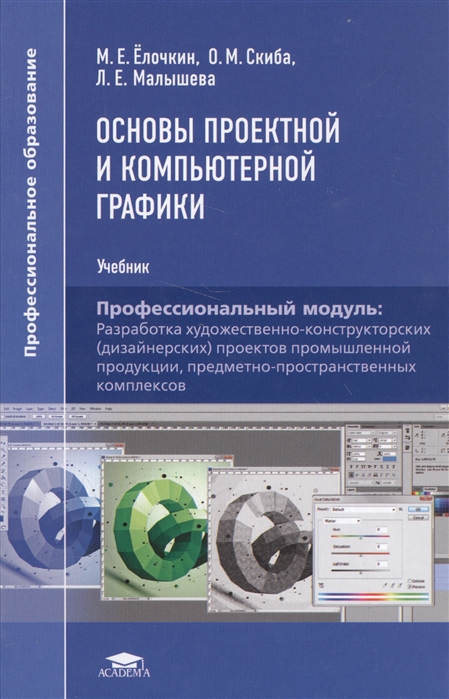 Елочкин М. Е. Основы проектной и компьютерной графики : учебник /М. Е. Елочкин. — 2-е изд. стер. —  Москва : ИЦ Академия, 2019. — 160 с. — (Среднее профессиональное образование). 

Учебник создан в соответствии с требованиями ФГОС СО и СПО. Рассмотрены инфокоммуникационные технологии в дизайне по областям их применения с технологической, художественной, экономической и социальной точек зрения, основные графические инструменты и средства выразительности проектной графики, технические приемы по освоению способов передачи проектной информации.
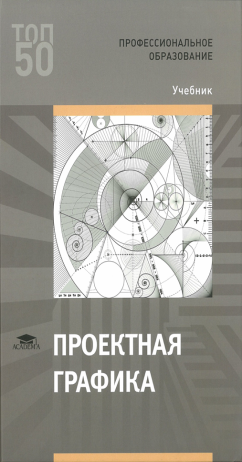 Проектная графика : учебник / Л. М. Корпан, А. А. Балканский, Л. П. Сопроненко, Е. К. Сысоева, Ю. И. Безбах. — Москва : ИЦ Академия, 2020. — 256[8] л. ил. с. : цв.ил. — (Профессиональное образование). 

В учебнике описаны возможности применения редактора Adobe InDesign для верстки бумажных и электронных изданий, шрифты, шрифтовые композиции, правила верстки и размещения иллюстраций. Также рассматриваются принципы создания графических и орнаментально-пространственных композиций - системы пропорционирования, архитектоника, геометрические основы орнаментов. Большое внимание уделено электронным изданиям, описаны наиболее распространенные форматы электронных изданий, возможности использования интерактивных элементов и элементов мультимедиа в электронных публикациях
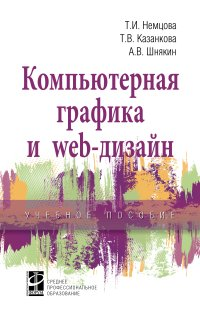 Немцова Т. И. Компьютерная графика и web-дизайн : учебное  пособие / Т. И. Немцова, Т. В. Казанкова, А. В. Шнякин ; под ред. Л. Г. Гагариной. — Москва : ИД «ФОРУМ»: ИНФРА - М, 2023. — 400 с. — (Среднее профессиональное образование). 

Учебное пособие «Компьютерная графика и web-дизайн» посвящено работе с компьютерной графикой, включая создание анимации, а также основам web-дизайна. Книга знакомит с работой в следующих программах: Adobe Photoshop CS5, Adobe Flash CS5, а также c созданием web-страниц с помощью программы Блокнот. Предложен теоретический и практический материал. В теоретической части рассматриваются различные аспекты компьютерного дизайна и современные подходы к созданию web-страниц. В практической части описываются основные приемы работы в изучаемой программной среде и задания с подробными инструкциями по выполнению. Дополнительные материалы, иллюстрирующие теоретическую часть учебника, и материалы, необходимые для выполнения практических заданий, представлены в электронно-библиотечной системе Znanium.com.
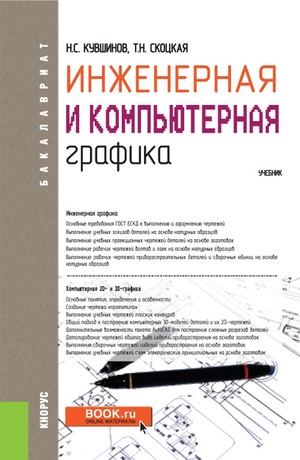 Кувшинов Н.С. Инженерная и компьютерная графика. : учебник / Н.С. Кувшинов, Т.Н. Скоцкая. — Москва : КноРус, 2023. — 234 с.

Рассматриваются вопросы инженерной графики во взаимосвязи с компьютерной 2D- и3D-графикой.В разделе 1 «Инженерная графика» приведены основные требования ГОСТ ЕСКД к выполнению и оформлению чертежей. Рассмотрены вопросы проекционного черчения, приведены многочисленные примеры выполнения и оформления эскизов, учебных чертежей. В разделе 2 «Компьютерная 2D- и3D-графика» рассмотрены вопросы деталирования чертежей общего вида, создание сборочных чертежей изделий, выполнение схем электрических принципиальных. Приложение содержит условные графические обозначения элементов для схем электрических принципиальных.
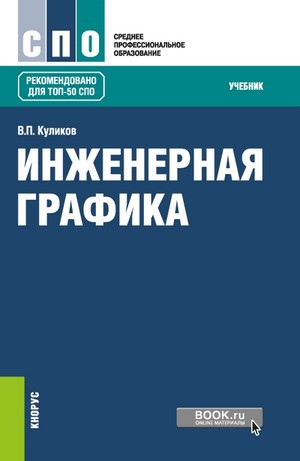 Куликов В. П. Инженерная графика: учебник / В.П. Куликов. — Москва : КноРус, 2023. — 284 с. — (Среднее профессиональное образование).

Учебник охватывает все темы, предусмотренные программой курса «Инженерная графика». Особенность учебника состоит в том, что теоретический материал сочетается с практическими примерами из области машиностроения и правилами выполнения конструкторских документов, отраженных в стандартах. Учебный материал оформлен как текстовый конструкторский документ по стандартам ЕСКД.
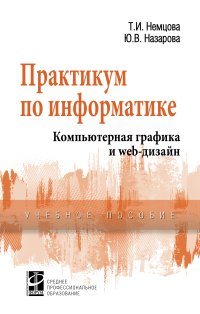 Немцова Т. И. Практикум по информатике. Компьютерная графика и web- дизайн : учебное пособие / Т. И. Немцова, Ю. В. Назарова ; под ред. Л. Г. Гагариной. — Москва: ИД «ФОРУМ»: ИНФРА-М, 2023. — 288 с. — (Среднее профессиональное образование).

Практикум по информатике посвящен работе с компьютерной графикой, включая создание анимации, а также основам web-дизайна. Практикум знакомит с работой со следующими программами: Adobe Photoshop CS2, CorelDRAW 13, Macromedia Flash 8 и Macromedia Dreamweaver 8. В теоретической части рассматриваются различные аспекты компьютерного дизайна. В практической части описываются основные приемы работы в изучаемой программной среде. Материалы, находящиеся в электронном виде, иллюстрируют теоретическую часть практикума и содержат задания с подробными инструкциями по их выполнению.
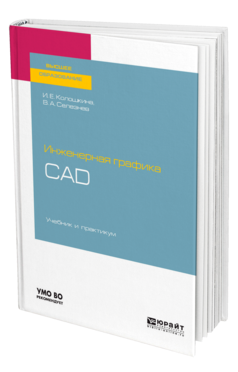 Колошкина И. Е.  Инженерная графика. CAD : учебник и практикум для СПО / И. Е. Колошкина, В. А. Селезнев. — Москва : Издательство Юрайт, 2023. — 220 с. — (Профессиональное образование). 

Учебник предназначен для практического освоения автоматизированной разработки конструкторской документации с помощью графического модуля компьютерной программы ADEM CAD/CAMM/CAPP. Включенный в книгу практикум разработан в соответствии с рекомендациями Международного центра развития модульной системы обучения (проект Международной организации труда). В книге подробно разобраны примеры разработки конструкторской документации для деталей типа тела вращения, корпусных деталей и сборочных конструкций. Имеются задания для самостоятельного проектирования.
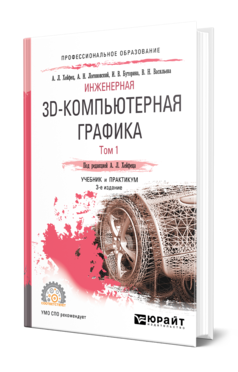 Инженерная 3D-компьютерная графика в 2 т. Том 1  : учебник и практикум для СПО / А. Л. Хейфец, А. Н. Логиновский, И. В. Буторина, В. Н. Васильева ; под редакцией А. Л. Хейфеца. — 3-е изд., перераб. и доп. — Москва : Издательство Юрайт, 2023. — 328 с. — (Профессиональное образование). 

В курсе хорошо представлены основные современные методы моделирования в программной системе KOMПAC-3D, рассмотрены соответствующие описательные примеры проектирования, представлены качественные задания для самостоятельной работы на основе использования нормативной документации (ГОСТов). Интерфейс системы KOMПAC-3D версий 17 и выше претерпел существенные изменения по сравнению с предыдущими версиями. Эти изменения отражены в представленной редакции курса.
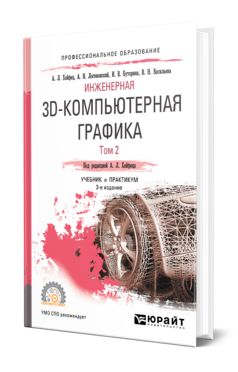 Инженерная 3D-компьютерная графика в 2 т. Том 2 : учебник и практикум для среднего профессионального образования / А. Л. Хейфец, А. Н. Логиновский, И. В. Буторина, В. Н. Васильева ; под редакцией А. Л. Хейфеца. — 3-е изд., перераб. и доп. — Москва : Издательство Юрайт, 2023. — 279 с. — (Профессиональное образование).

В учебнике освещено новое компьютерное наполнение традиционных заданий курса инженерной графики на основе 3D-технологий проектирования и построения чертежей на базе пакета AutoCAD. Приведены методические разработки авторов, составляющие основу современного курса инженерной графики. Содержатся примеры выполнения студенческих контрольно-графических работ на основе 3D-моделирования. Во втором томе учебника рассматриваются фотореалистичность, геометрически точные 3D-модели, современные направления геометрического моделирования: параметризация и динамические блоки, позволяющие создавать многовариантные чертежи, управляемые наборами параметров.
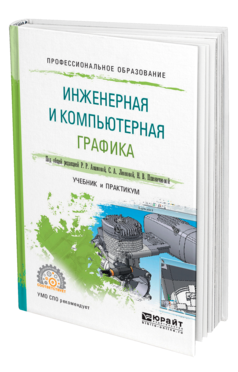 Инженерная и компьютерная графика : учебник и практикум для СПО / Р. Р. Анамова [и др.] ; под общей редакцией Р. Р. Анамовой, С. А. Леоновой, Н. В. Пшеничновой. — Москва : Издательство Юрайт, 2023. — 246 с. — (Профессиональное образование). 

В книге рассматриваются основные принципы и правила выполнения чертежей, как традиционным способом (с помощью карандаша и линейки), так и с помощью современных систем автоматизированного проектирования (на примере САПР «КОМПАС-3D»). Изложенные теоретические положения подкреплены большим количеством примеров. Содержание учебника обеспечивает преемственность чертежно-графического образования и поможет ликвидировать у обучающихся пробелы в базовых знаниях по данному курсу. Многочисленные задания для самостоятельной работы и тестовые задания, будучи средством проверки уровня и качества освоения дисциплины, станут весомым подспорьем как для студента в процессе обучения, так и для преподавателя при рубежном и итоговом контроле знаний студентов.
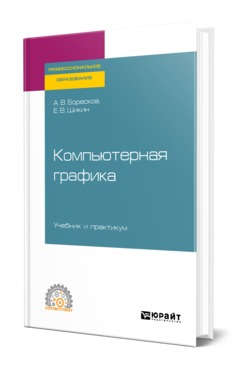 Боресков А. В.  Компьютерная графика : учебник и практикум для СПО / А. В. Боресков, Е. В. Шикин. — Москва : Издательство Юрайт, 2023. — 219 с. — (Профессиональное образование). 

В современной жизни мы постоянно сталкиваемся с компьютерной графикой. Средства визуализации крайне важны для инженеров и архитекторов, огромную роль играет компьютерная графика в рекламе и индустрии развлечений. Без нее было бы невозможным создание многих компьютерных игр. Компьютерная графика развивается быстрыми темпами, постоянно появляются новые методы и алгоритмы, позволяющие показывать сложные и захватывающие эффекты, затрачивая для этого все меньше и меньше вычислительных ресурсов. В данном курсе рассматриваются основные аспекты компьютерной графики, как чисто математические, так и алгоритмические, дается описание используемых понятий и основных алгоритмов.
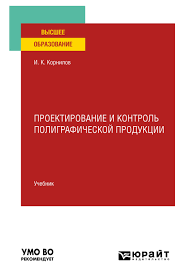 Корнилов И. К.  Проектирование и контроль полиграфической продукции : учебник / И. К. Корнилов. — Москва : Издательство Юрайт, 2023. — 113 с. 

Рассматриваются основные вопросы, связанные с проектированием и контролем полиграфической продукции: системный подход при проектировании изданий, оценка и методы контроля качества продукции, анализ эффективности производства, конструктивные особенности различных изданий. Соответствует актуальным требованиям федерального государственного образовательного стандарта высшего образования. Для магистров, обучающихся по направлению «Технологические машины и оборудование», а также для специалистов, интересующихся вопросами, связанными с проектированием и контролем полиграфической продукции.
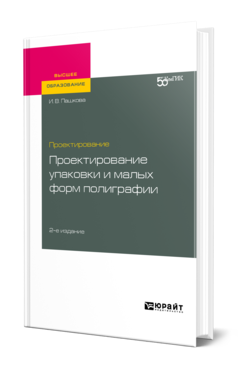 Пашкова И. В.  Проектирование : проектирование упаковки и малых форм полиграфии : учебное пособие / И. В. Пашкова. — 2-е изд. — Москва : Издательство Юрайт, 2022. — 179 с.

Учебное наглядное пособие направлено на формирование знаний об особенностях проектирования таких объектов графического дизайна, как этикетка, упаковка, открытка, календарь. Оно включает теоретические и практические материалы об особенностях объектов проектирования в графическом дизайне. В качестве иллюстративного материала используются работы художников-графиков, дизайнеров и студентов.
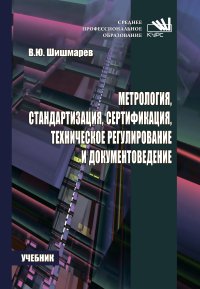 Шишмарев В.Ю. Метрология, стандартизация, сертификация, техническое регулирование и документоведение : учебник / В.Ю. Шишмарев. — Москва : КУРС: ИНФРА-М, 2021. — 312 с. 

Учебник разработан на основании требований к данной дисциплине ФГОС в соответствии с типовыми программами. Изложены нормативные, организационные, научно-методические и юридические положения современных стандартов, касающиеся технического регулирования, метрологии, стандартизации, сертификации и оценки качества в Российской Федерации и на международном уровне.
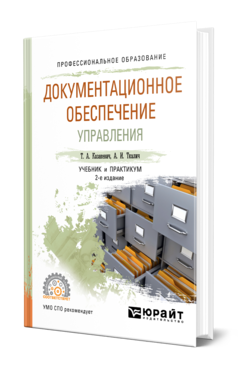 Казакевич Т. А. Документационное обеспечение управления : учебник и практикум для СПО / Т. А. Казакевич, А. И. Ткалич. — 2-е изд., испр. и доп. — Москва : Издательство Юрайт, 2023. — 177 с. — (Профессиональное образование). 

Учебник предназначен для изучения современных теоретических и практических проблем документирования правовой, управленческой, экономической, социальной, технической, научной информации и формирования систем документации, обеспечивающих деятельность учреждений, организаций и предприятий разнообразных форм собственности. Документирование информации и управление документационным ресурсом превращается в актуальное направление деятельности, получившее название документационный сервис.
Бардаев Э. А. Документоведение: учебник / Э. А. Бардаев, А. В. Кравченко, Г. А. Шевцова. — Москва : ИЦ «Академия», 2020. — 192 с. — (Профессиональное образование). 

Учебник подготовлен в соответствии с требованиями Федерального государственного образовательного стандарта среднего профессионального образования по специальности «Организация и технология защиты информации» и предназначен для изучения общепрофессиональной дисциплины «Документоведение».Рассмотрены сущность, роль и значение документов в человеческом обществе, документы как информация, сведения, сообщения и информационные ресурсы, документационное обеспечение функционального процесса в организации, документооборот, способы и средства документирования, структура документа, его составление и оформление, классификация документов и систем документации. Освещены методика регламентации состава конфиденциальных документов, работа с ними и современные методы использования компьютерных информационных технологий.
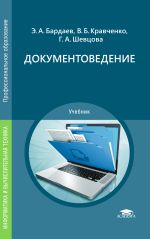 Ляпина О. П. Стандартизация, сертификация и техническое документоведение : учебник / О. П. Ляпина. — Москва : Академия, 2020. — 208 с. — (Профессиональное образование). 

Учебник подготовлен в соответствии с требованиями Федерального государственного образовательного стандарта среднего профессионального образования по специальностям из списка ТОП-50 «Сетевое и системное администрирование» и «Информационные системы и программирование». Учебное издание предназначено для изучения общепрофессиональной дисциплины «Стандартизация, сертификация и техническое документоведение».      Приведены основные термины, понятия и методы в области стандартизации, сертификации программных средств и информационных систем управления. Рассмотрены российские и международные стандарты в области организации разработки, эксплуатации и оценки качества информационных продуктов и услуг, принципы их применения и практический опыт разработки информационных продуктов.
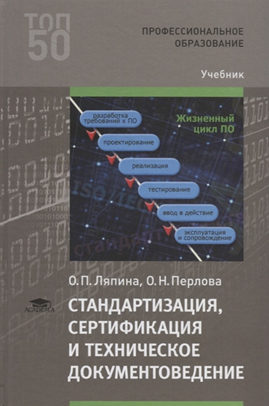 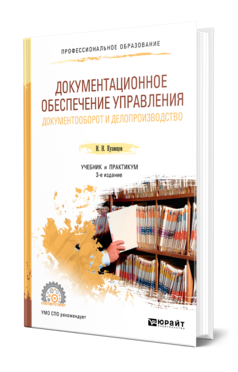 Кузнецов И. Н.  Документационное обеспечение управления. Документооборот и делопроизводство : учебник и практикум для СПО / И. Н. Кузнецов. — 4-е изд., перераб. и доп. — Москва : Издательство Юрайт, 2023. — 545 с. — (Профессиональное образование). 

Данный учебник на основе действующей общегосударственной нормативной базы наиболее полно отражает опыт документационного обеспечения управленческой деятельности современных государственных и негосударственных организаций, а также использование компьютерной техники и технологий в этом процессе. В издании учтены особенности, связанные с работой с документами в организациях разных форм собственности.
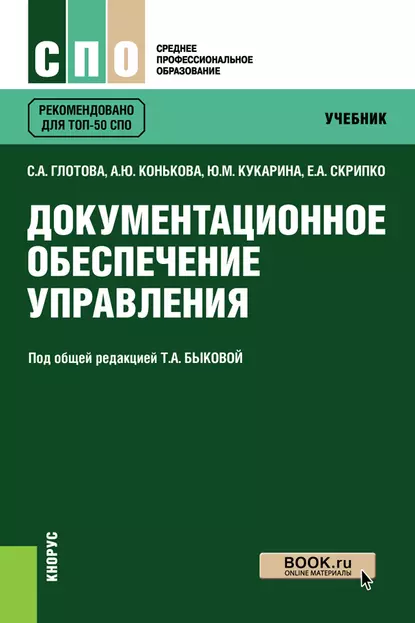 Документационное обеспечение управления : учебник / С. А. Глотова, А. Ю. Конькова, Ю. М. Кукарина, Е. А. Скрипко; под общ. Ред. Т. А. Быковой. — Москва : Кнорус, 2023. — 266 с. — (Среднее профессиональное образование). 

Отражены основные вопросы документационного обеспечения управления, требования к составлению и оформлению документов на основе действующих законодательных и нормативно-методических актов, а также технология работы с документами в современных организациях. Рассмотрено документационное обеспечение деятельности кадровой службы, организация работы с обращениями граждан, договорная и финансовая документация. Приведены образцы оформления документов.
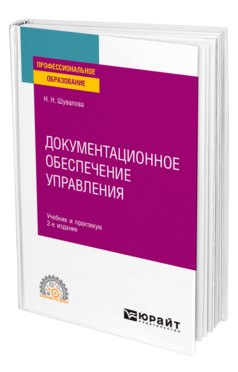 Шувалова Н. Н.  Документационное обеспечение управления : учебник и практикум для СПО / Н. Н. Шувалова. — 2-е изд. — Москва : Издательство Юрайт, 2023. — 265 с. — (Профессиональное образование).

В учебнике рассматриваются теоретические и нормативно-методические основы традиционного и электронного делопроизводства, анализируются терминологический аппарат современного делопроизводства, порядок составления и оформления служебных документов. Включение в практикум тестовых и практических заданий, активное использование метода самостоятельного выявления и исправления типичных ошибок в управленческих документах путем их редактирования позволяет закрепить усвоенные знания, сформировать умения и навыки составления, оформления документов и организации работы с ними.
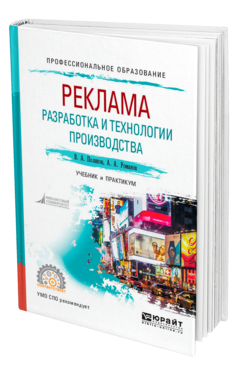 Поляков В. А. Реклама : разработка и технологии производства : учебник и практикум для СПО / В. А. Поляков, А. А. Романов. — Москва : Издательство Юрайт, 2023. — 514 с. — (Профессиональное образование). 

Учебник посвящен анализу методик и технологий производства рекламной продукции, используемых в России и зарубежных странах. Рассмотрено множество технологических процессов в полиграфии, создании наружной, аудио-, видео- и мультимедийной рекламы, практических примеров и ситуаций по применению рекламных технологий в конкретных маркетинговых ситуациях. Издание содержит контрольные вопросы, практические задания и тесты.
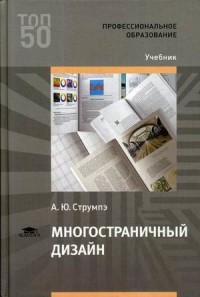 Струмпэ А. Ю. Многостраничный дизайн : учебник / А. Ю. Струмпэ. — Москва : ИЦ "Академия", 2020. — 176[8] с. : цв.ил. — (Профессиональное образование). 

Создание графических дизайн-макетов является одним из основных видов профессиональной деятельности графического дизайнера. В процессе освоения междисциплинарного курса «Многостраничный дизайн» требуется углубленное изучение особенностей верстки и макетирования объемных документов (книг, газет, журналов). Помимо освоения технологий компьютерной верстки в процессе изучения курса рассматриваются классические приемы создания модульных сеток, пропорции полосы набора, приемы типографики. В целях усиления прикладной стороны курса дано необходимое количество практических заданий с подробными инструкциями по выполнению.
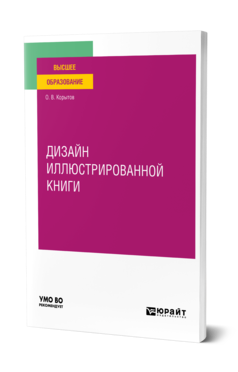 Корытов О. В.  Дизайн иллюстрированной книги : учебное пособие / О. В. Корытов. — Москва : Издательство Юрайт, 2023. — 122 с. 

В курсе раскрываются основные принципы работы над дизайном и иллюстрированием произведений художественной литературы, где главное — это понимание целостности и единства книжного организма, взаимоотношений книга — читатель, роли композиционно-ритмической структуры в едином книжном ансамбле, взаимосвязи композиции книги и ее конструкции.
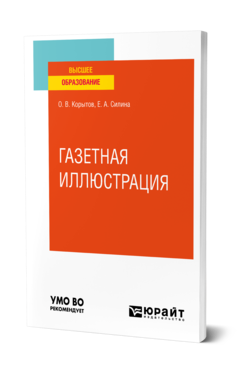 Корытов О. В.  Газетная иллюстрация : учебное пособие / О. В. Корытов, Е. А. Силина. — Москва : Издательство Юрайт, 2023. — 84 с. 

В настоящем курсе кратко изложены основные вехи в истории газетной иллюстрации, рассмотрены наиболее часто используемые способы художественного смыслообразования, приведены примеры разных графических техник. Курс «Газетная иллюстрация» направлен на развитие у студентов оперативного образного мышления, индивидуального творческого языка и профессиональных навыков.
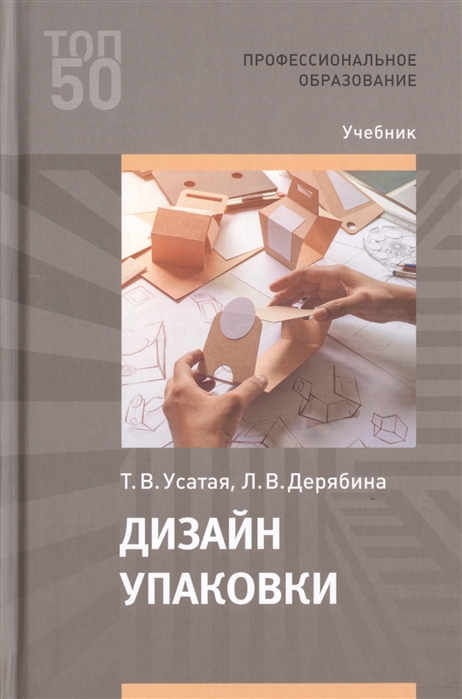 Усатая Т. В. Дизайн упаковки : учебник / Т. В. Усатая, Л. В. Дерябина. — Москва : ИЦ Академия, 2020. — 288[8] с. : ил., цв.ил. — (Профессиональное образование). 

Даны основы инженерной графики, что позволяет студентам освоить техническую сторону подготовки макета упаковки и проектной документации в целом в соответствии с требованиями ГОСТов ЕСКД. Рассмотрены темы, связанные с дизайн-проектированием упаковки, эстетическими и потребительскими свойствами упаковки, историей упаковки и современными тенденциями проектирования упаковки. Уделено внимание вопросам трехмерного моделирования и фотореалистичного представления упаковки в программе Autodesk 3ds Max.
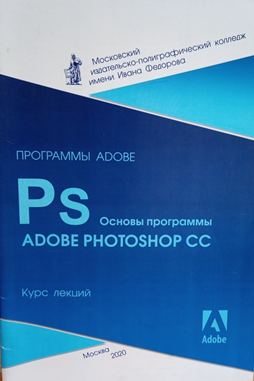 Основы программы Adobe Photoshop СС  : курс лекций для студентов специальности 42.02.02 Издательское дело / сост. М. А. Дорощенко, Л. И. Миронова. — Москва : ГБПОУ МИПК им. И. Федорова, 2020. — 64 с. — (Программы Adobe).

Adobe Photoshop – многофункциональный графический редактор, разработанный и распространяемый фирмой Adobe Systems. Программа является современным графическим редактором, в основном работает с растровыми изображениями, однако имеет некоторые векторные инструменты. Несмотря на то, что изначально программа была разработана как редактор изображений для полиграфии, в данное время она широко используется в веб-дизайне.
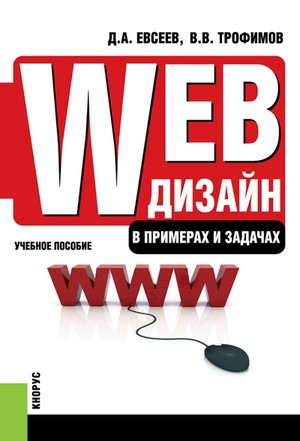 Евсеев Д. А. Web-дизайн в примерах и задачах : учебное пособие/ Д. А. Евсеев, В. В. Трофимов. — Москва : Кнорус, 2022. — 263 с. 

Изложены базовые темы дисциплины, начиная с процесса формирования заглавной страницы web-узла и заканчивая процедурой его отладки, включая проектирование и составление логической схемы сайта. Пособие ориентировано на изучение основ построения корпоративных и персональных web-узлов. Главные приемы показаны на примерах.
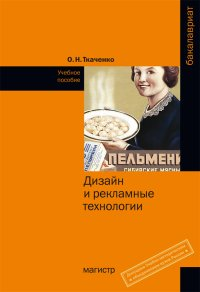 Ткаченко О. Н. Дизайн и рекламные технологии : учебное пособие / О. Н. Ткаченко; под ред. Л. М. Дмитриевой. — Москва : Магистр : НИЦ ИНФРА-М, 2021. — 176 с. 

Учебное пособие предназначено для изучения теоретических основ рекламной деятельности.
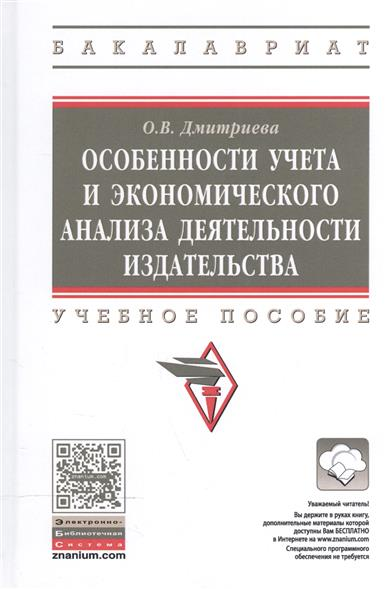 Дмитриева О. Н. Особенности учета и экономического анализа деятельности издательства / О. Н. Дмитриева. — Москва : НИЦ ИНФРА-М, 2020. — 244 с. 

Учебное пособие написано с целью получения углубленных представлений в области организации учета и экономического анализа деятельности издающей организации. Рассмотрены важнейшие количественные измерители издательской продукции. Изложена специфика учета расходов на производство и продажу издательской продукции (работ, услуг) по элементам затрат и статьям калькуляции. Приведены правовые основы взаимоотношений издательства с авторами, полиграфическими организациями и распространителями издательской продукции. Освещена методика экономического анализа деятельности издательства на сквозном примере.
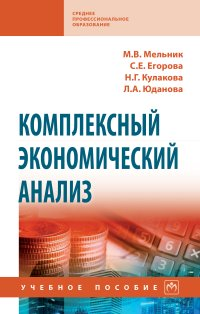 Мельник М. В. Комплексный экономический анализ : учебное пособие / М. В. Мельник, С. Е. Егорова, Н. Г. Кулакова и др. — Москва : Форум, НИЦ ИНФРА-М, 2022. — 352 с. 

В учебном пособии показана роль экономического анализа в обосновании стратегии развития и методов повышения эффективности деятельности экономических субъектов, выделены основные виды анализа, определены предмет, методы и изложены основные методики анализа, обеспечивающие поиск резервов производства, оценку использования производственного потенциала и направлений его роста, анализ и интерпретацию бухгалтерской (финансовой) отчетности. Учебное пособие содержит специальный раздел с типичными задачами по анализу для самостоятельной работы студентов.
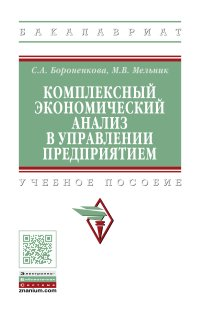 Бороненкова С. А. Комплексный экономический анализ в управлении предприятием : учебное пособие / С. А. Бороненкова, М. В. Мельник. — Москва : ФОРУМ : ИНФРА-М, 2021. — 352 с. 

учебном пособии изложена методология и представлен методический инструментарий комплексного экономического анализа, ориентированного на особенности современного этапа экономического развития и структуры экономических субъектов. Даны методические рекомендации по детальному анализу использования ресурсов, анализу и управлению ассортиментом выпускаемой продукции, организации производственных процессов, выявлению особенностей формирования затрат в разных сферах деятельности, специфики составления смет и калькулирования в условиях быстро меняющегося спроса и неустойчивой среды функционирования.
ПМ.02

 ТЕХНОЛОГИЧЕСКИЙ КОНТРОЛЬ В ПОЛИГРАФИЧЕСКОМ ПРОИЗВОДСТВЕ, КОНТРОЛЬ КАЧЕСТВА МАТЕРИАЛОВ, ПОЛУФАБРИКАТОВ И ГОТОВОЙ ПРОДУКЦИИ
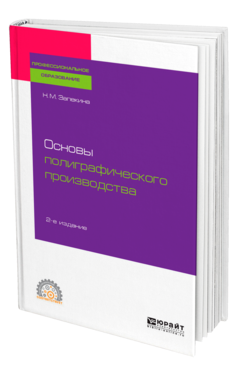 Запекина Н. М.  Основы полиграфического производства : учебное пособие для среднего профессионального образования / Н. М. Запекина. — 2-е изд., перераб. и доп. — Москва : Издательство Юрайт, 2023. — 178 с. — (Профессиональное образование). 

В пособии сделана попытка в краткой форме изложить наиболее существенные вопросы допечатной, печатной и послепечатной подготовки изданий, особенности расходных материалов, влияющих на качество готового продукта. Каждая тема содержит список использованной литературы, дополнительную информацию, вопросы для повторения материала и размышления над прочитанным.
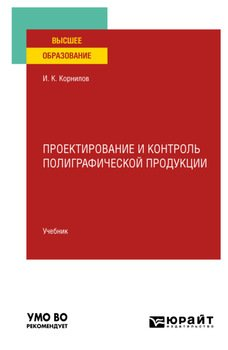 Корнилов И. К.  Проектирование и контроль полиграфической продукции : учебник  / И. К. Корнилов. — Москва : Издательство Юрайт, 2023. — 113 с. 

Рассматриваются основные вопросы, связанные с проектированием и контролем полиграфической продукции: системный подход при проектировании изданий, оценка и методы контроля качества продукции, анализ эффективности производства, конструктивные особенности различных изданий.
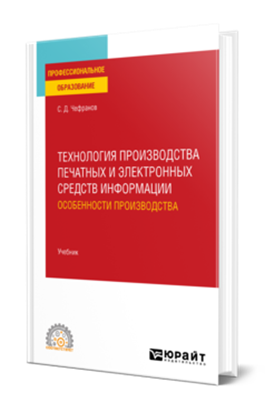 Чефранов С. Д.  Технология производства печатных и электронных средств информации. Особенности производства : учебник для среднего профессионального образования / С. Д. Чефранов. — Москва : Издательство Юрайт, 2023. — 385 с. — (Профессиональное образование).

Данный курс предназначен для изучения дисциплины «Технология производства печатных и электронных средств информации» В курс кроме теоретической части включены практические задачи и примеры их решения. Изложение сопровождается богатым иллюстративным материалом, дающим представление о современном полиграфическом оборудовании, видах продукции, встречающемся браке.
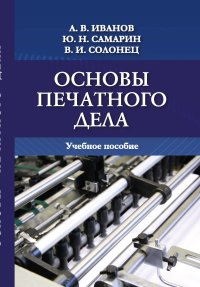 Иванов, А. В. Основы печатного дела : учебное пособие / А. В. Иванов, Ю. Н. Самарин, В. И. Солонец ; под. ред. А. В. Иванов. — Санкт-Петербург : Издательско-полиграфическая ассоциация высших учебных заведений, 2019. — 206 с. 

В учебном пособии изложены основные сведения о технологических процессах производства печатной продукции. Приведены сведения о конструкции и характеристиках печатной продукции, технологических операциях допечатного, печатного и послепечатного процессов; материалах, используемых при изготовлении печатных изданий, о полиграфическом оборудовании и средствах управления производством.
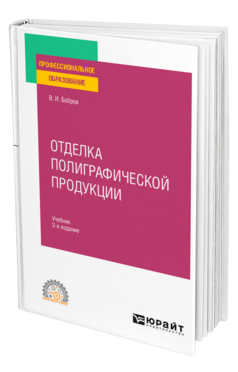 Бобров В. И.  Отделка полиграфической продукции : учебник для СПО / В. И. Бобров. — 2-е изд., перераб. и доп. — Москва : Издательство Юрайт, 2023. — 625 с. — (Профессиональное образование).

В курсе приведены основные понятия и терминология в области технологии отделочных процессов на полиграфических и упаковочных материалах. Рассмотрены теоретические и практические способы отделки продукции, виды отделочных операций, материалы, технологическое оборудование и оснастка, применяемые на производстве. Соответствует актуальным требованиям Федерального государственного образовательного стандарта среднего профессионального образования и профессиональным требованиям.
Сергеев Е. Ю.  Технология производства печатных и электронных средств информации : учебное пособие для СПО / Е. Ю. Сергеев. — Москва : Издательство Юрайт, 2023. — 227 с. — (Профессиональное образование).

Материалы, предложенные в настоящем учебном пособии, соответствуют программе подготовки по направлению «Издательское дело» и предусматривают комплексную систему знаний, которая взаимосвязана с другими общеобразовательными и профессиональными дисциплинами. Будущие специалисты научатся профессионально осуществлять художественно-техническое редактирование изданий, использовать печатные и электронные средства информации, выбирать оптимальные технологические процессы производства, управлять производственным подразделением. Учащиеся самостоятельно прорабатывают материал, предложенный в издании, а для его закрепления выполняют практические и самостоятельные работы.
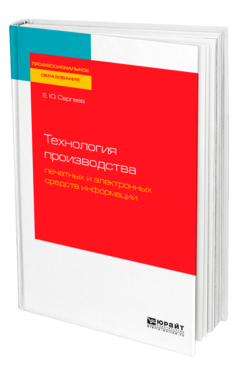 ПМ.03 
УПРАВЛЕНИЕ    СТРУКТУРНЫМ ПОДРАЗДЕЛЕНИЕМ ОРГАНИЗАЦИИ
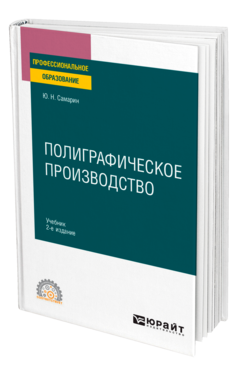 Самарин Ю. Н.  Полиграфическое производство : учебник  / Ю. Н. Самарин. — 2-е изд., испр. и доп. — Москва : Издательство Юрайт, 2023. — 503 с. — (Профессиональное образование).

В учебнике изложены основные сведения о технологических процессах производства печатной продукции. Приведены сведения о конструкции и характеристиках печатной продукции, технологических операциях допечатного, печатного и послепечатного процессов, материалах, используемых при изготовлении печатных изданий, о полиграфическом оборудовании и средствах управления производством.
Бизнес-планирование : учебник / под ред. Т. Г. Попадюк, В. Я. Горфинкеля. — Москва : ИНФРА-М, 2023. — 296 с. 

Представлена сущность бизнес-планирования в деятельности организаций и предприятий, показана взаимосвязь стратегического планирования и бизнес-плана, инвестиционного проекта, бизнес-плана и бизнес-проекта. Раскрыта роль бизнес-плана как инструмента управления конкурентоспособностью предприятия. Изложены содержание и порядок разработки бизнес-плана. Дана характеристика продуктов, товаров и услуг, предоставляемых потребителю, показана разработка ресурсного обеспечения бизнес-плана. Раскрыты порядок финансирования и оценки мероприятий бизнес-плана, анализ рисков в процессе бизнес-планирования. Изложены особенности разработки бизнес-плана для нового предприятия, производства нового продукта. В заключительном разделе приведен важнейший инструментарий бизнес-планирования.
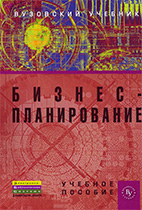 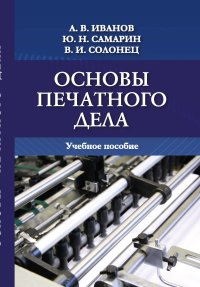 Иванов А. В. Основы печатного дела : учебное пособие / А. В. Иванов, Ю. Н. Самарин, В. И. Солонец ; под. ред. А. В. Иванов. — Санкт-Петербург : Издательско-полиграфическая ассоциация высших учебных заведений, 2019. — 206 с. 

В учебном пособии изложены основные сведения о технологических процессах производства печатной продукции. Приведены сведения о конструкции и характеристиках печатной продукции, технологических операциях допечатного, печатного и послепечатного процессов; материалах, используемых при изготовлении печатных изданий, о полиграфическом оборудовании и средствах управления производством.
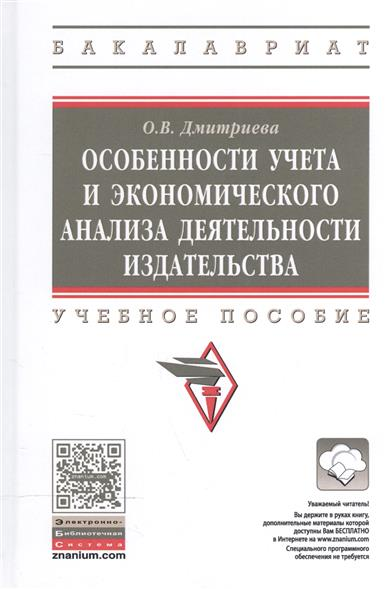 Дмитриева О. Н. Особенности учета и экономического анализа деятельности издательства. — Москва : НИЦ ИНФРА-М, 2020. — 244 с. 

Рассмотрены важнейшие количественные измерители издательской продукции. Изложена специфика учета расходов на производство и продажу издательской продукции (работ, услуг) по элементам затрат и статьям калькуляции. Приведены правовые основы взаимоотношений издательства с авторами, полиграфическими организациями и распространителями издательской продукции. Освещена методика экономического анализа деятельности издательства на сквозном примере.
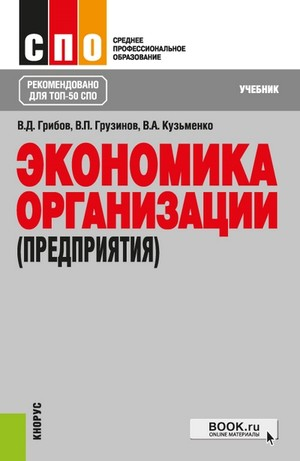 Грибов В. Д.  Экономика организации (предприятия) : учебник / В. Д. Грибов, В. П. Грузинов, В. А. Кузьменко. — Москва : КноРус, 2023. — 407 с. — (Среднее профессиональное образование). 

Рассмотрены механизм функционирования и организационно-правовые формы предприятий, вопросы организации производственного процесса, пути повышения качества продукции, роль основного и оборотного капитала. Освещены вопросы логистики, ценообразования, оплаты труда и управления финансами. Дан анализ экономических показателей в оценке эффективности работы предприятия. Уделено внимание принципам внешнеэкономической деятельности. Приведены вопросы для самопроверки и задания для самостоятельных расчетов.
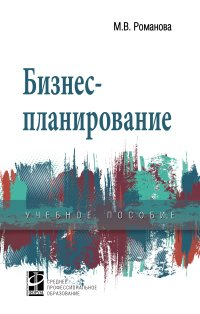 Романова М.В. Бизнес-планирование : учебное пособие / М.В. Романова. — Москва : ИД Форум-М, НИЦ ИНФРА-М, 2021. — 240 с. — (Среднее профессиональное образование). 

Раскрываются различные технологии бизнес-планирования, основные шаги, алгоритмы, проблемы и преимущества. Рассматривается комплекс вопросов, связанных с процессом разработки и реализацией целей развития организации: составление бизнес-плана, разработка бюджетов, интеграция информации по всем стадиям планирования и моделирования альтернативных вариантов проектов. Особое внимание уделяется вопросам ориентации на потребителя, анализу бизнес-процессов и технологии формализации процесса принятия решений в условиях высокой степени неопределенности и риска, особенно актуальным для разработки и продвижения стратегических и инновационных проектов.
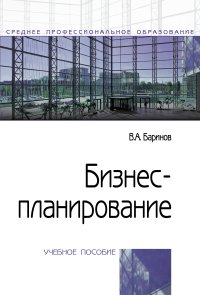 Баринов В. А. Бизнес-планирование : учебное пособие / В. А. Баринов. — 4-е изд., перераб. и доп. — Москва : Форум, НИЦ ИНФРА-М, 2022. — 272 с. — (Среднее профессиональное образование). 

В учебном пособии рассматриваются вопросы, связанные с особенностями составления бизнес-плана и его анализа для принятия инвестиционных решений. Предложены развернутые описания основных разделов бизнес-плана, их содержательное и теоретическое обоснование. Рассмотрен пакет прикладных программ составления бизнес-плана и приведены примеры моделирования финансовых решений на его основе.
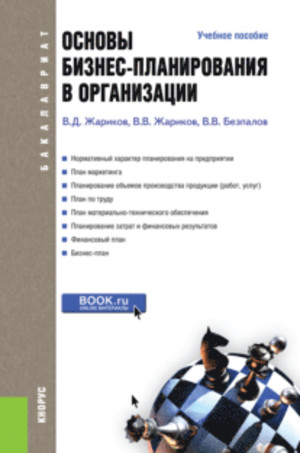 Жариков В. Д. Основы бизнес-планирования в организации. : учебное пособие / В. Д. Жариков, В. В. Жариков, В. В. Безпалов. — Москва : КноРус, 2020. — 200 с. 

Структура и содержание учебного пособия позволяют дать слушателям целостное и вместе с тем детальное представление об организации бизнес-планирования, изучить систему показателей и планов, а также приобрести практические навыки в проведении планово-экономических расчетов.
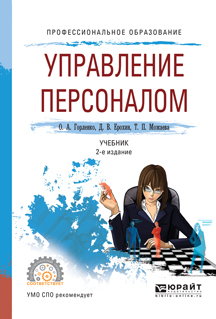 Горленко О. А.  Управление персоналом : учебник для СПО / О. А. Горленко, Д. В. Ерохин, Т. П. Можаева. — 2-е изд., испр. и доп. — Москва : Издательство Юрайт, 2023. — 217 с. — (Профессиональное образование).

Настоящий учебник результат изучения и обобщения исследований известных авторов в области менеджмента человеческих ресурсов, нормативно-методических рекомендаций, а также оптимальных вариантов существующей практики управления персоналом. В учебнике рассматриваются теоретические и практические проблемы управления человеческими ресурсами организации. Подробно описываются методы и технологии, используемые в кадровом менеджменте с целью повышения эффективности управления персоналам. Учебник содержит логически обоснованную структуру, отражающую основные направления подготовки специалистов в области управления персоналом.
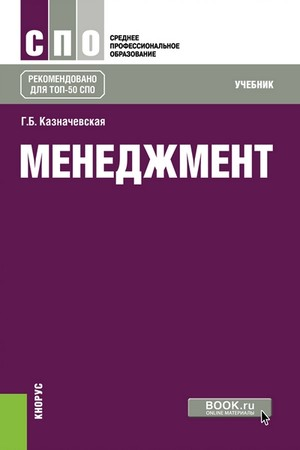 Казначевская Г. Б. Менеджмент : учебник / Г. Б. Казначевская. — Москва : КноРус, 2023. — 240 с. — (Среднее профессиональное образование). 

Рациональная структура учебника способствует легкому усвоению учебного материала. Рассмотрены актуальные проблемы менеджмента, основное внимание уделено управленческим функциям, формальному и неформальному взаимодействию работников в организации, деловому и управленческому общению, вопросам самоменеджмента.
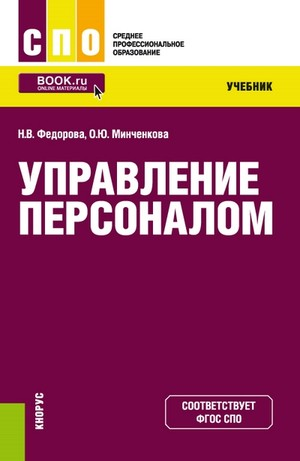 Федорова Н. В. Управление персоналом : учебное пособие / Н. В. Федорова, О. Ю. Минченкова. — Москва : КноРус, 2022. — 216 с. — (Среднее профессиональное образование). 

Вопросы теории и практики управления персоналом организации рассматриваются с точки зрения целей организации и направлений ее развития. Определяется система управления персоналом, анализируются комплексные функции формирования, использования и развития персонала организации с учетом затрат на их реализацию. Приведены практические примеры. Издание содержит актуальный материал и изменения согласно результатам последних исследований.
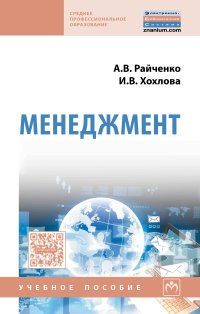 Райченко А.В. Менеджмент : учебное пособие / А.В. Райченко, И.В. Хохлова. — 2-е изд., перераб. и доп. — Москва: ИНФРА-М, 2021. — 342 с. — (Среднее профессиональное образование). 

Учебное пособие адаптирует классическую концепцию менеджмента к стандарту дисциплины в системе среднего профессионального образования. Этим обеспечивается непрерывность, последовательность и преемственность логики построения, изложения и освоения данного курса.
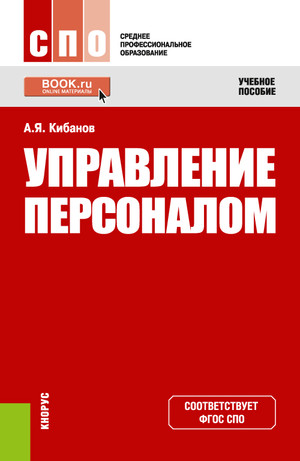 Кибанов А. Я. Управление персоналом : учебное пособие / А.Я. Кибанов. — Москва : КноРус, 2022. — 201 с. — (Среднее профессиональное образование). 

Рассматриваются следующие вопросы: концепция, принципы и методы управления и построения системы управления персоналом; цели, функции и организационная структура системы управления персоналом; формирование кадровой политики и стратегия управления персоналом; сущность и содержание кадрового планирования и оперативного плана работы с персоналом; технология найма, профориентации, трудовой адаптации; мотивация и стимулирование, организация и нормирование труда персонала. Содержит практические задания по темам изучаемой дисциплины.
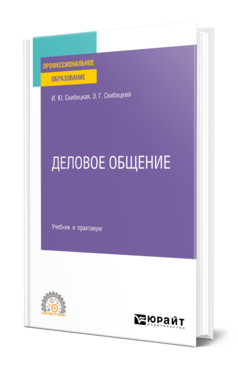 Скибицкая  И. Ю. Деловое общение : учебник и практикум для СПО / И. Ю. Скибицкая, Э. Г. Скибицкий. — Москва: Издательство Юрайт, 2023. — 239 с. — (Профессиональное образование). 

Деловое общение в современном мире — один из надежных инструментов совместного поиска оптимального решения различных задач. Культура делового общения всегда была предметом особого внимания. Для того чтобы добиться успеха, необходимо, прежде всего, научиться общаться. В данном учебнике приводится системный анализ человеческого общения: сущность, цели, функции и средства. Автор рассматривает основы культуры делового общения и ее развития, а также технологии по предупреждению конфликта и выходу из конфликтных ситуаций. Книга позволит студентам сформировать целостное представление о проблеме развития культуры делового общения, научит их адекватно оценивать жизненные ситуации и находить их разрешение.
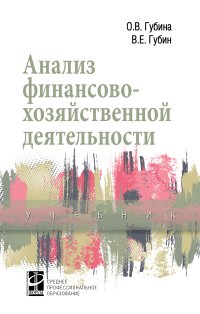 Губина О. В. Анализ финансово-хозяйственной деятельности : учебник / О. В. Губина, В. Е. Губин. — 2-е изд., перераб. и доп. — Москва: ИД «ФОРУМ» : ИНФРА-М, 2021. — 335 с. — (Среднее профессиональное образование). 

В учебнике кратко охарактеризованы методологические основы экономического анализа. Изложена современная методика комплексного анализа деятельности предприятий торговли. Особое внимание уделено выявлению и изучению факторов их экономического развития. Анализ представлен как метод обоснования управленческих решений, направленный на поиск резервов и выбор путей повышения эффективности хозяйствования.
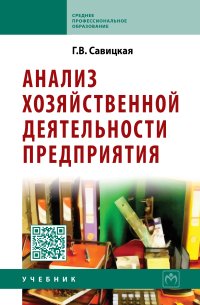 Савицкая Г. В. : учебник / Г. В. Савицкая. — 6-е изд., испр. и доп. — Москва: ИНФРА-М, 2023. — 378 с. — (Среднее профессиональное образование).

В учебнике излагаются теоретические основы анализа хозяйственной деятельности как системы обобщенных знаний о его предмете, методе, задачах, методике и организации. Рассматриваются новейшие методики анализа, характерные для рыночной экономики. Значительное место отводится изложению методики финансового анализа предприятия с учетом последних наработок в этой предметной области. После каждой темы приводятся вопросы и задания для проверки и закрепления знаний. Для учащихся экономических колледжей, техникумов, студентов заочной формы обучения и специалистов экономического профиля.
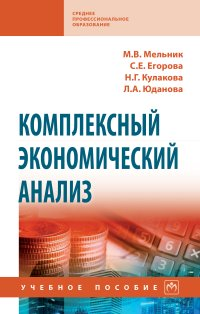 Мельник М. В. Комплексный экономический анализ : учебное пособие / М. В. Мельник, С. Е. Егорова, Н. Г. Кулакова. и др. — Москва : Форум, НИЦ ИНФРА-М, 2022. — 352 с. 

В учебном пособии показана роль экономического анализа в обосновании стратегии развития и методов повышения эффективности деятельности экономических субъектов, выделены основные виды анализа, определены предмет, методы и изложены основные методики анализа, обеспечивающие поиск резервов производства, оценку использования производственного потенциала и направлений его роста, анализ и интерпретацию бухгалтерской (финансовой) отчетности. Учебное пособие содержит специальный раздел с типичными задачами по анализу для самостоятельной работы студентов.
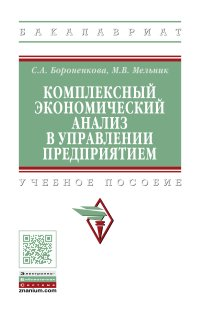 Бороненкова С. А. Комплексный экономический анализ в управлении предприятием : учебное пособие / С. А. Бороненкова, М. В. Мельник. — Москва : ФОРУМ : ИНФРА-М, 2021. — 352 с. 

В учебном пособии изложена методология и представлен методический инструментарий комплексного экономического анализа, ориентированного на особенности современного этапа экономического развития и структуры экономических субъектов. Даны методические рекомендации по детальному анализу использования ресурсов, анализу и управлению ассортиментом выпускаемой продукции, организации производственных процессов, выявлению особенностей формирования затрат в разных сферах деятельности, специфики составления смет и калькулирования в условиях быстро меняющегося спроса и неустойчивой среды функционирования.
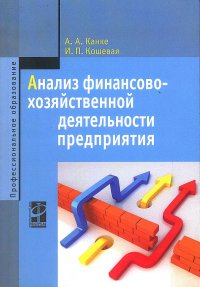 Канке А. А. Анализ финансово-хозяйственной деятельности предприятия : учебное пособие / А. А. Канке, И. П. Кошевая. — 2-е изд., испр. и доп. — Москва : ИД ФОРУМ, НИЦ ИНФРА-М, 2020. — 288 с. — (Среднее профессиональное образование).

В учебном пособии рассматриваются понятия и содержание современных концепций анализа финансово-хозяйственной деятельности, а также проблемы выбора предмета и объекта анализа, принципов и методов реализации различных аналитических процедур. Учебное пособие содержит комплексное представление об основных концепциях, теоретических основах, методологии и современных технологиях анализа, его места и взаимосвязи с системами бухгалтерского и оперативного учета, стратегического и текущего планирования, мониторинга и контроля производственно-хозяйственной и финансово-инвестиционной деятельности предприятий.
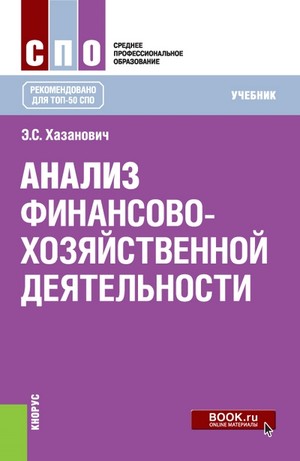 Хазанович Э. С. Анализ финансово-хозяйственной деятельности : учебное пособие / Э. С. Хазанович. — Москва: КноРус, 2023. — 271 с. — (Среднее профессиональное образование).

В форме последовательности взаимосвязанных лекций изложены элементы бухгалтерского учета основных объектов и хозяйственных операций коммерческих предприятий, рассмотрены задачи по типовым хозяйственным ситуациям с примерами решений, отчетности и анализа деятельности организации. Показана взаимосвязь систем учета и анализа деятельности предприятия при формировании управленческих решений.
ПМ.04

ВЫПОЛНЕНИЕ РАБОТ ПО ОДНОЙ ИЛИ НЕСКОЛЬКИМ ПРОФЕССИЯМ РАБОЧИХ, ДОЛЖНОСТЯМ СЛУЖАЩИХ
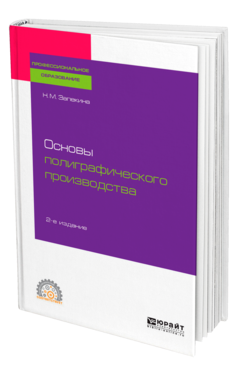 Запекина Н. М.  Основы полиграфического производства : учебное пособие для среднего профессионального образования / Н. М. Запекина. — 2-е изд., перераб. и доп. — Москва : Издательство Юрайт, 2023. — 178 с. — (Профессиональное образование). 

В пособии сделана попытка в краткой форме изложить наиболее существенные вопросы допечатной, печатной и послепечатной подготовки изданий, особенности расходных материалов, влияющих на качество готового продукта. Каждая тема содержит список использованной литературы, дополнительную информацию, вопросы для повторения материала и размышления над прочитанным. Соответствует актуальным требованиям Федерального государственного образовательного стандарта среднего профессионального образования и профессиональным требованиям. Для студентов образовательных учреждений среднего профессионального образования, изучающих технологии полиграфии, преподавателей и всех интересующихся.
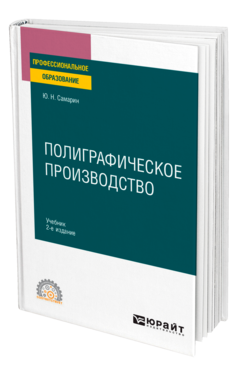 Самарин Ю. Н.  Полиграфическое производство : учебник  / Ю. Н. Самарин. — 2-е изд., испр. и доп. — Москва : Издательство Юрайт, 2023. — 503 с. — (Профессиональное образование).

В учебнике изложены основные сведения о технологических процессах производства печатной продукции. Приведены сведения о конструкции и характеристиках печатной продукции, технологических операциях допечатного, печатного и послепечатного процессов, материалах, используемых при изготовлении печатных изданий, о полиграфическом оборудовании и средствах управления производством.
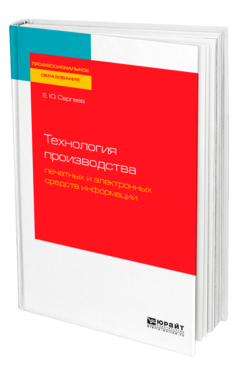 Сергеев Е. Ю.  Технология производства печатных и электронных средств информации : учебное пособие для СПО / Е. Ю. Сергеев. — Москва : Издательство Юрайт, 2023. — 227 с. 

Материалы, предложенные в настоящем учебном пособии, соответствуют программе подготовки по направлению «Издательское дело» и предусматривают комплексную систему знаний, которая взаимосвязана с другими общеобразовательными и профессиональными дисциплинами. Будущие специалисты научатся профессионально осуществлять художественно-техническое редактирование изданий, использовать печатные и электронные средства информации, выбирать оптимальные технологические процессы производства, управлять производственным подразделением. Учащиеся самостоятельно прорабатывают материал, предложенный в издании, а для его закрепления выполняют практические и самостоятельные работы.
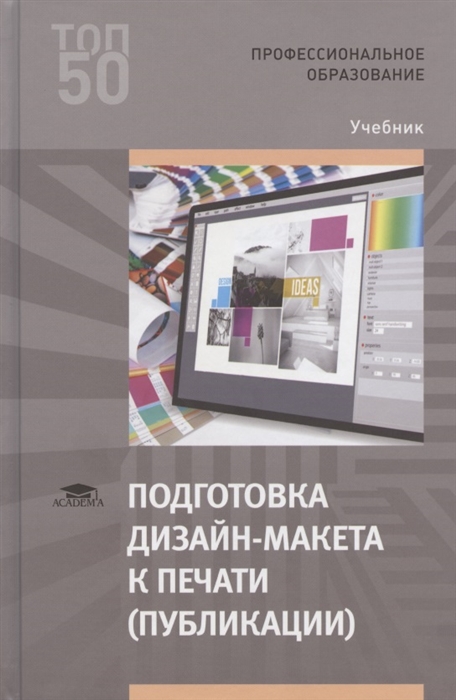 Подготовка дизайн — макета к печати (публикации) : учебник / Л. В. Дерябина [и др.]. — Москва : ИЦ Академия, 2020. — 272[16] л. ил. с. : цв. ил. — (Профессиональное образование). 

В учебнике раскрывается процесс подготовки макетов продукции графического дизайна для воспроизведения средствами полиграфии, в сети Интернет и на различных электронных устройствах. Рассматриваются важные для специалиста вопросы в области графического дизайна: различные аспекты современных видов печати, виды дизайн-макетов полиграфической продукции, этапы допечатной подготовки макетов. Описываются этапы подготовки дизайн-макетов с последующей полиграфической отделкой с использованием тиснения, лакирования, ламинирования.
Верстка. Требование к оформлению книг : учебное пособие / сост. О. Е. Минаева. — 6-е изд. — Москва : МИПК, 2020. — 64 с. 

Пособие рассчитано на новичков, которые только осваивают компьютерную верстку, начиная с самой простой — книжной, а также на профессиональных пользователей компьютерных программ, которым необходимы краткие рекомендации по оформлению текста. Данное пособие можно использовать не только для книжной верстки, но и для всех видов верстки, где встречается текст (журнальная, газетная, акцидентная и т.п.). Результатом освоения является овладение студентами видом профессиональной деятельности: подготовкой и выпуском издательской продукции в печатной и электронной форме. Автор не ставит цель рассмотреть все существующие правила и требования по верстке и оформлению книг, а ограничивается только наиболее важными и распространенными.
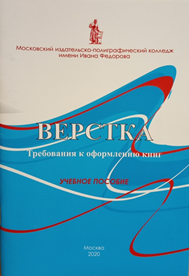 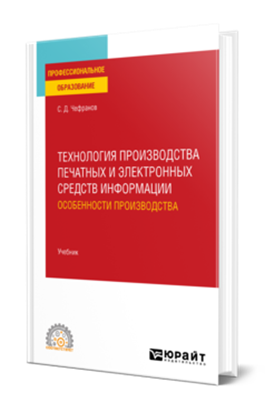 Чефранов С. Д.  Технология производства печатных и электронных средств информации. Особенности производства : учебник для среднего профессионального образования / С. Д. Чефранов. — Москва : Издательство Юрайт, 2023. — 385 с. — (Профессиональное образование).

Данный курс предназначен для изучения дисциплины «Технология производства печатных и электронных средств информации» В курс кроме теоретической части включены практические задачи и примеры их решения. Изложение сопровождается богатым иллюстративным материалом, дающим представление о современном полиграфическом оборудовании, видах продукции, встречающемся браке.
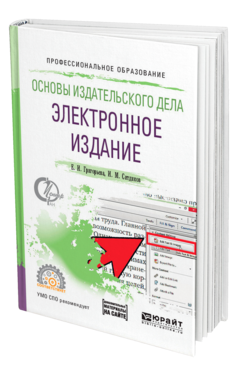 Григорьева Е. И.  Основы издательского дела. Электронное издание : учебное пособие для СПО / Е. И. Григорьева, И. М. Ситдиков. — Москва : Издательство Юрайт, 2023. — 439 с. — (Профессиональное образование). 

Учебное пособие посвящено вопросам редакторской подготовки научных электронных изданий в гуманитарной и общественной области. В нем рассмотрены правила и приемы подготовки текста для печатного и электронного формата издания, а также особенности основных компонентов издания. Пособие состоит из двух частей. В первой рассматриваются особенности подготовки текста электронного издания, во второй особенности подготовки презентаций как особого вида электронных изданий. Кроме теоретического материала в каждой части содержится практикум, помогающий не только лучше понять изложенные вопросы, но и получить практические навыки форматирования текста и создания презентаций.
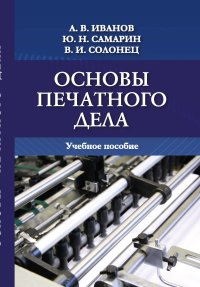 Иванов А. В. Основы печатного дела : учебное пособие / А. В. Иванов, Ю. Н. Самарин, В. И. Солонец ; под. ред. А. В. Иванов. — Санкт-Петербург : Издательско-полиграфическая ассоциация высших учебных заведений, 2019. — 206 с. 

В учебном пособии изложены основные сведения о технологических процессах производства печатной продукции. Приведены сведения о конструкции и характеристиках печатной продукции, технологических операциях допечатного, печатного и послепечатного процессов; материалах, используемых при изготовлении печатных изданий, о полиграфическом оборудовании и средствах управления производством. Учебное пособие предназначено для обучающихся по направлениям «Полиграфия» и «Издательское дело» для всех уровней профессионального образования.
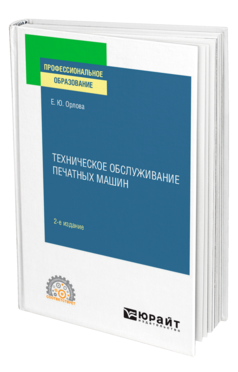 Орлова Е. Ю.  Техническое обслуживание печатных машин : учебное пособие для СПО / Е. Ю. Орлова. — 2-е изд., испр. и доп. — Москва : Издательство Юрайт, 2023. — 129 с. — (Профессиональное образование). 

Курс «Техническое обслуживание печатных машин» является специальной дисциплиной и базируется на самых различных отраслях знаний и научных выводах физики, химии, инженерных дисциплин, связан с технологией полиграфического производства и полиграфического машиностроения, эргономикой, основами проектирования полиграфического оборудования. Учебное пособие содержит теоретическую и практическую информацию о техническом обслуживании механизмов листовых и рулонных офсетных печатных машин.
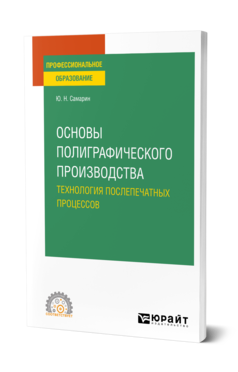 Самарин Ю. Н.  Основы полиграфического производства: технология послепечатных процессов : учебное пособие для среднего профессионального образования / Ю. Н. Самарин. — Москва : Издательство Юрайт, 2023. — 111 с. — (Профессиональное образование).

В учебном пособии изложены основные сведения о технологических операциях послепечатного процесса, о назначении, классификации и принципах работы послепечатного оборудования и об организации поточного производства в послепечатных процессах.
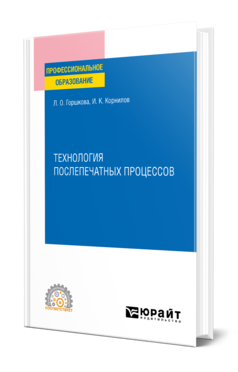 Горшкова Л. О.  Технология послепечатных процессов : учебное пособие для СПО / Л. О. Горшкова, И. К. Корнилов. — Москва : Издательство Юрайт, 2023. — 166 с. — (Профессиональное образование). 

В учебном пособии рассмотрены процессы изготовления книжно-журнальной продукции в технологической последовательности, а также процессы отделки печатной продукции. Соответствует актуальным требованиям федерального государственного образовательного стандарта среднего профессионального образования и профессиональным требованиям.
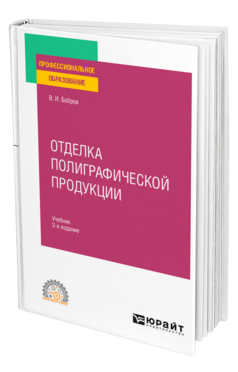 Бобров В. И.  Отделка полиграфической продукции : учебник для СПО / В. И. Бобров. — 2-е изд., перераб. и доп. — Москва : Издательство Юрайт, 2023. — 625 с. — (Профессиональное образование). 

В курсе приведены основные понятия и терминология в области технологии отделочных процессов на полиграфических и упаковочных материалах. Рассмотрены теоретические и практические способы отделки продукции, виды отделочных операций, материалы, технологическое оборудование и оснастка, применяемые на производстве.
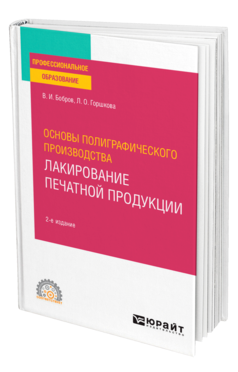 Бобров В. И. Основы полиграфического производства : лакирование печатной продукции : учебное пособие для СПО / В. И. Бобров, Л. О. Горшкова. — 2-е изд., перераб. и доп. — Москва : Издательство Юрайт, 2023. — 261 с. — (Среднее профессиональное образование). 

В предлагаемом учебном пособии рассмотрены основные понятия и терминология в области технологии лакирования печатной продукции. Приведены подробные описания различных видов лакирования, используемых материалов, даны основы теории и практики лакирования. В книге рассказано о режимах лакирования, необходимом технологическом оборудовании, об используемых для лакирования инструментах. Также приведены методы оценки качества лакирования и способы исправить различные недостатки продукции.
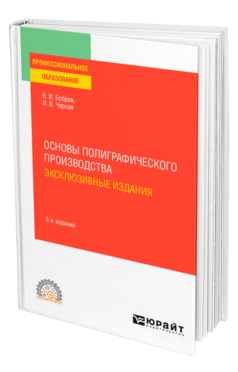 Бобров В. И.  Основы полиграфического производства: эксклюзивные издания : учебное пособие для СПО / В. И. Бобров, И. В. Черная. — 2-е изд., перераб. и доп. — Москва : Издательство Юрайт, 2023. — 247 с. — (Профессиональное образование). 

В учебном пособии рассмотрены конструкции и технологические процессы изготовления эксклюзивных, подарочных изданий, особенно в области послепечатной обработки.
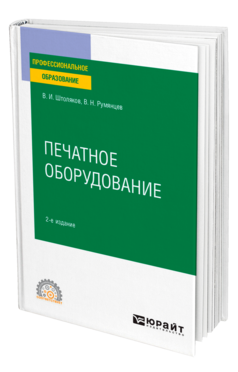 Штоляков В. И.  Печатное оборудование : учебное пособие для СПО / В. И. Штоляков, В. Н. Румянцев. — 2-е изд., испр. и доп. — Москва : Издательство Юрайт, 2023. — 470 с. — (Профессиональное образование). 

В курсе приводятся схемы построения различных моделей печатных машин, их технические характеристики и возможности, принцип работы и методы расчета основных узлов и механизмов, рекомендации по определению основных расчетных параметров, что представляется полезным при выполнении курсовых и дипломных проектов. Материал курса отражает достижения отечественной и зарубежной науки и техники в создании и совершенствовании печатного оборудования
.